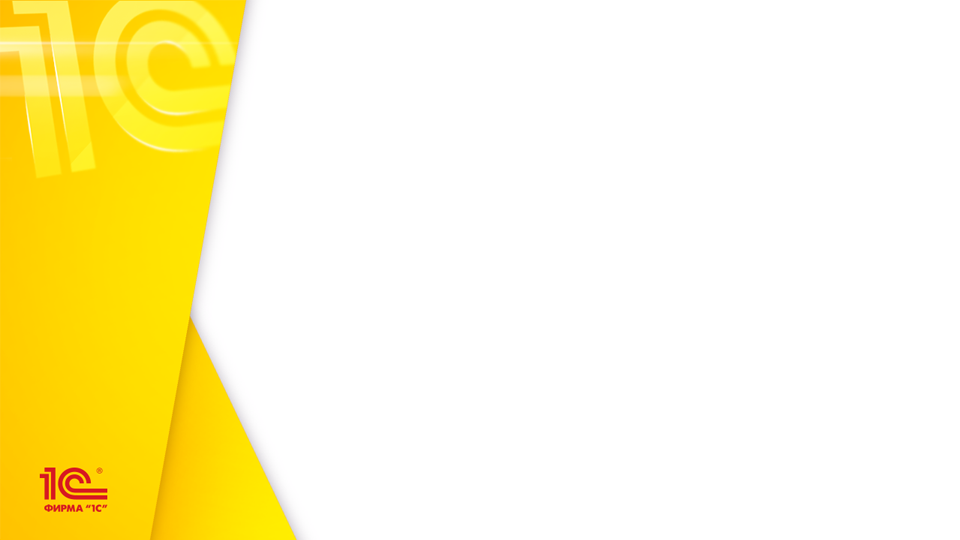 1С:Предприятие 8. Управление нашей строительной фирмой
ЧАСТЬ №1
 
Назначение и состав 1С:УНСФ
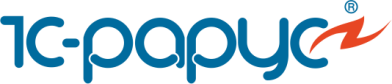 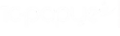 На базе чего разработан 1С:УНСФ?
«1С:Управление нашей строительной фирмой» – решение для построения систем управления деятельностью небольших предприятий с учетом лучших отечественных практик автоматизации среднего и малого строительного бизнеса
Является развитием системы «1С:Управление нашей фирмой» редакции 1.6
Учитывает опыт, накопленный при внедрении автоматизированных системы в проектах более чем в сотне строительных компаний
Особое внимание при разработке было уделено реализации функциональных возможностей, востребованных строительными компаниями как крупными так и небольшими, в том числе планирование и контроль выполнения строительных работ, контроль обеспеченности строительства материалами и ресурсами.
Для кого разработана программа 1С:УНСФ?
Решение «1С:Предприятие 8. Управление нашей строительной фирмой» предназначено для предприятий, осуществляющих различные виды строительной деятельности, а также текущий ремонт, монтажные работы, реставрации и реновации: 
Предприятия, имеющие потребность в автоматизации управления материальными, производственными, финансовыми и кадровыми ресурсами в строительстве;
Подрядчики и субподрядчики строительства;
Компании производящие различные монтажные и отделочные работы.
Что включает в себя 1С:УНСФ?
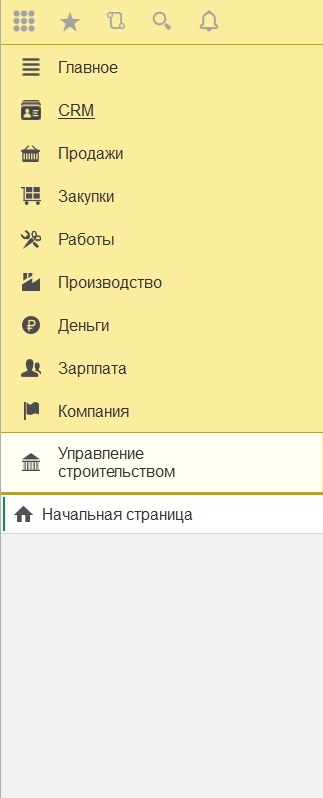 В состав единого решения "Управление нашей строительной фирмой" входят: 
Конфигурации:
Управление нашей фирмой 1.6; 
Дополнительные возможности:
Планирование, в том числе:
Загрузка сметы в формате АРПС 1.10;
Формирование календарного плана строительства;
Управление строительным производством, в том числе :
Заключение договоров с Заказчиком и подрядчиками;
Формирование разделительной ведомости
Управление материально-техническим обеспечением;
Закупка материалов;
Формирование себестоимости объекта строительства
Анализ результатов хозяйственной деятельности.
Текущая архитектура 1С:УНСФ
Управление строительным производством -формирование календарных планов строительства и сметно-договорной документации
Управление материально-техническим обеспечением – планирование и контроль обеспечения ресурсами
Учет выполненных СМР и используемых ресурсов
Актирование и отражение выполненных СМР в учете
Склад и закупки — учет товарных запасов, снабжения и закупок.
CRM-система — эффективная работа с клиентской базой.
Анализ бизнеса — комплекс данных о деятельности вашей компании.
Финансы — учет доходов и расходов, финансов и взаиморасчетов.
Зарплата и персонал — удобный кадровый учет, контроль работы персонала, расчет заработной платы.
Ценообразование — формирование прайс-листов, анализ продажных цен и использования дисконтных карт
Производственный учет — контроль, анализ и планирование всех этапов производства.
Планирование.
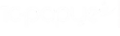 Текущая архитектура 1С:УНСФ
1С:1С:УНСФ
Сметное ценообразование
Планирование строительства
Обеспечение строительства материалами
1С:УНФ
Закупки
Склад
Учет СМР
CRM
Зарплата
Производство
Продажи
Учет материалов
Деньги
Прибыль
Отчетность
Интеграция с бухгалтерией
План-фактный анализ выполнения работ
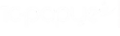 Какой основной процесс реализован в 1С:УНСФ?
Планирование
Производство
План-факт
загрузка сметы через АРПС;
формирование календарных планов-графиков с построением диаграммы Ганта :
на основании сметы;
загрузка календарного плана-графика из MS Project ©;
заполнение Бюджетов БДР и БДДС по объектам строительства на основе данных утвержденного календарного плана графика, стоимости материалов и ресурсов по данным договора с Заказчиком, и договоров с Подрядчиками;
разделительная ведомость;
договоры с Заказчиком и подрядчиками;
план потребностей в материалах;
договоры с поставщиками материалов;
назначения на производство работ сотрудникам организации.
закупка материалов, оплата поставщикам,  приемка материалов на склад от поставщиков
списание материалов в производство
учет трудозатрат, начисление з/п работникам
отражение выполнения работ в КС-6а
приемка выполненных работ от Подрядчиков
сдача выполненных работ Заказчику, КС-2, получение ДС от Заказчика
закрытие месяца.
выполнения работ;
обеспечение и использование материалов;
использование человеческих ресурсов;
выручки и затрат по объектам строительства;
расходования денежных средств
финансовый результат.
ЧАСТЬ №2

Каковы основные функции 1С:УНСФ?
Как создать смету строительства в 1С:УНСФ?
Можно составить смету ресурсным способом на базе фирменных расценок
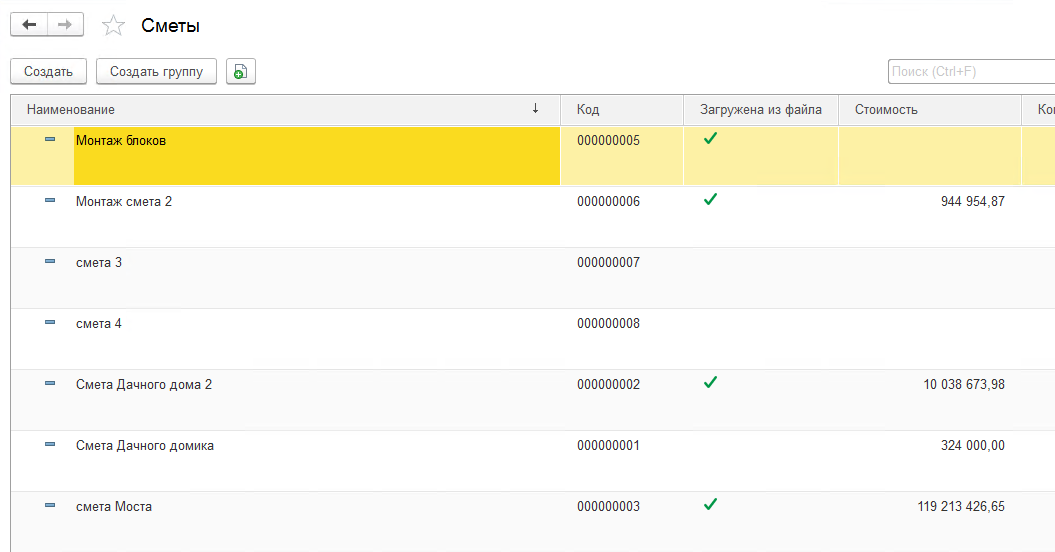 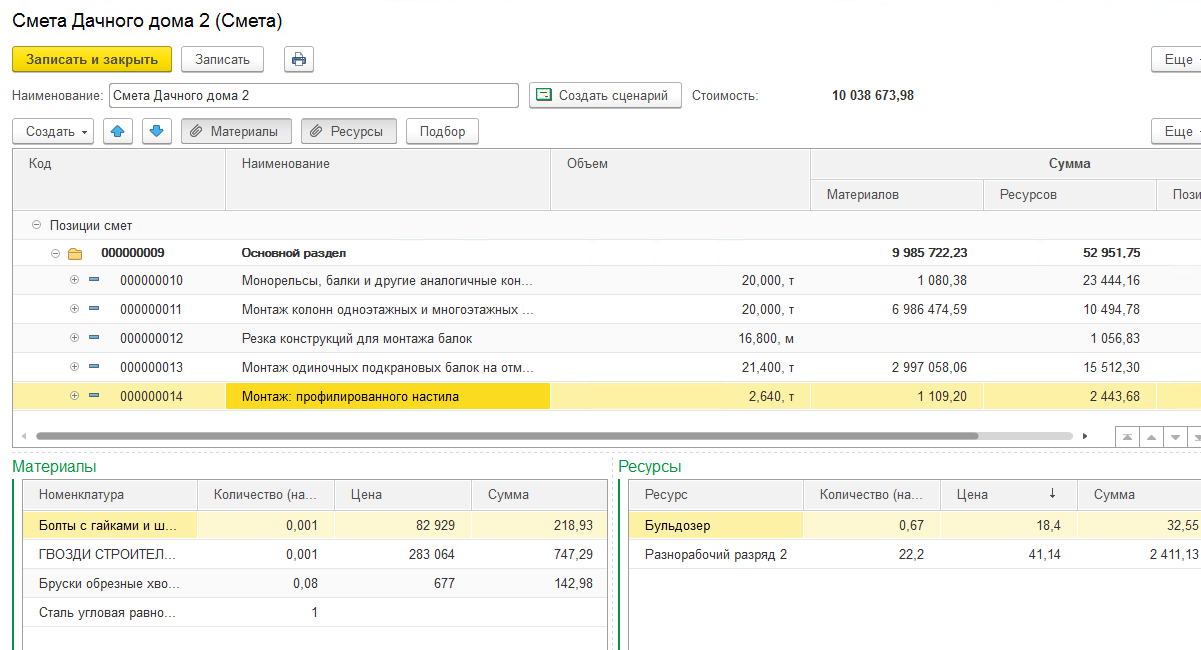 Как создать смету строительства в 1С:УНСФ?
Реализована возможность обмена данными в формате АРПС 1.10 с различными сметными программами.
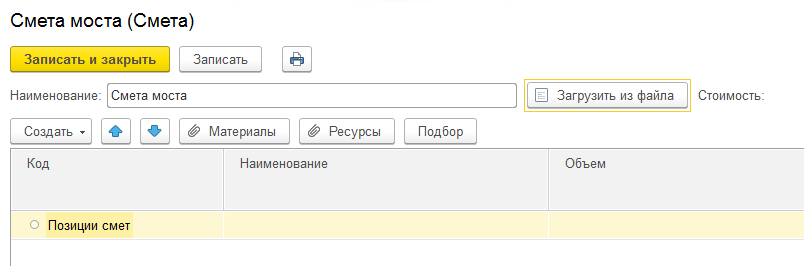 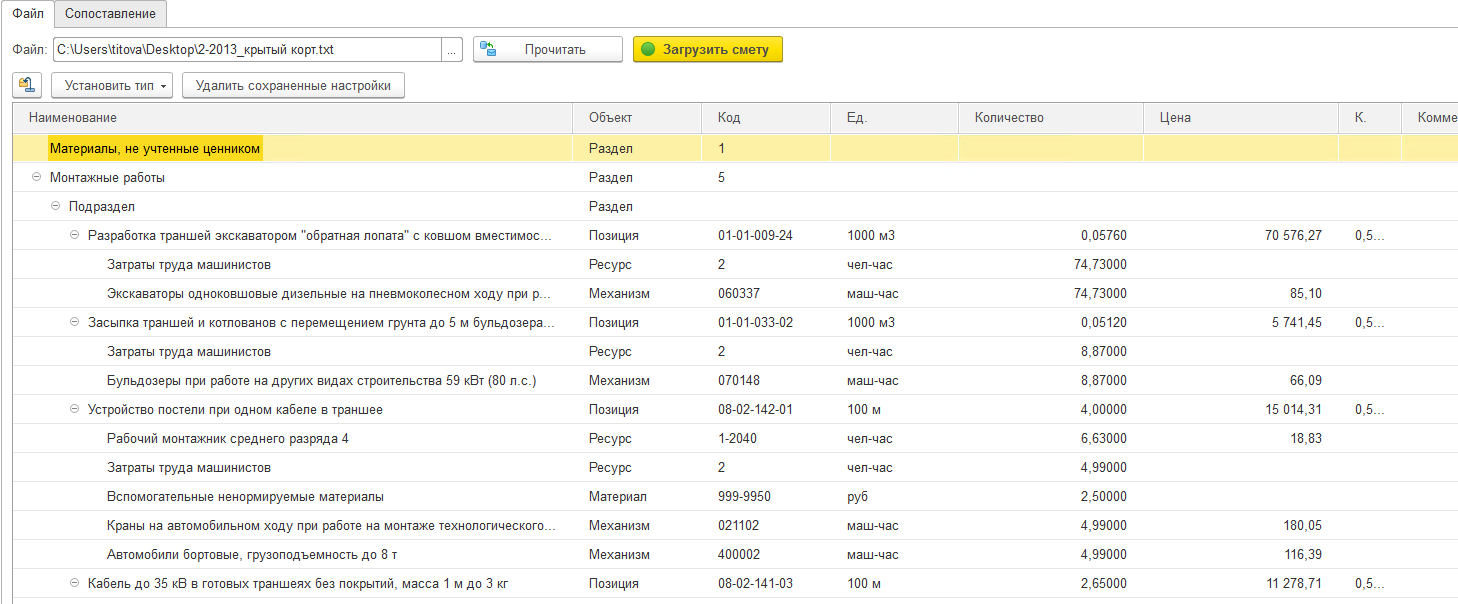 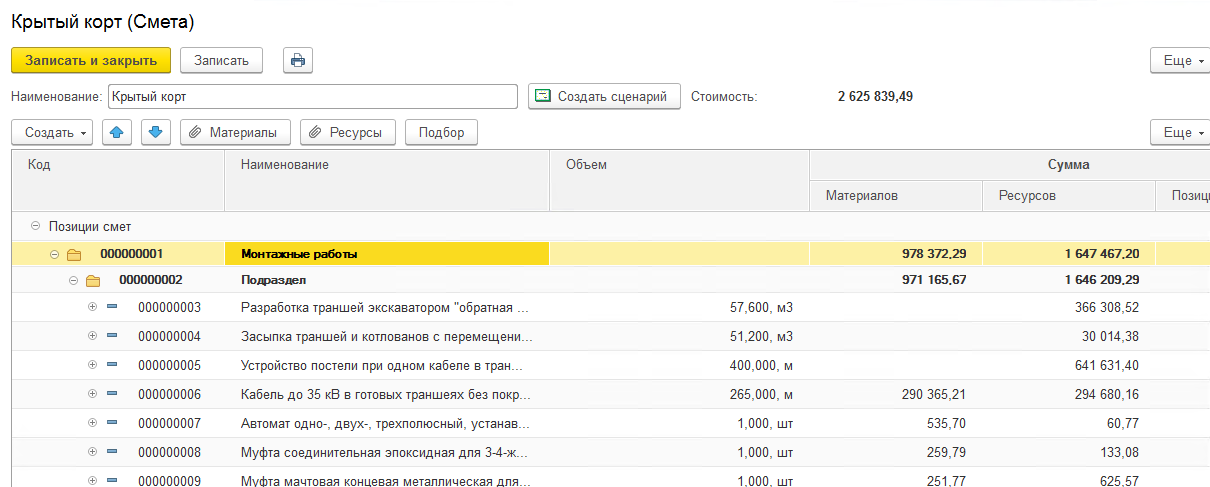 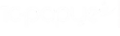 Как спланировать строительные работы в 1С:УНСФ?
В системе формируется календарный план-график строительных работ, который содержит перечень работ, объемы, сроки, состав необходимых материалов и ресурсов для их выполнения.
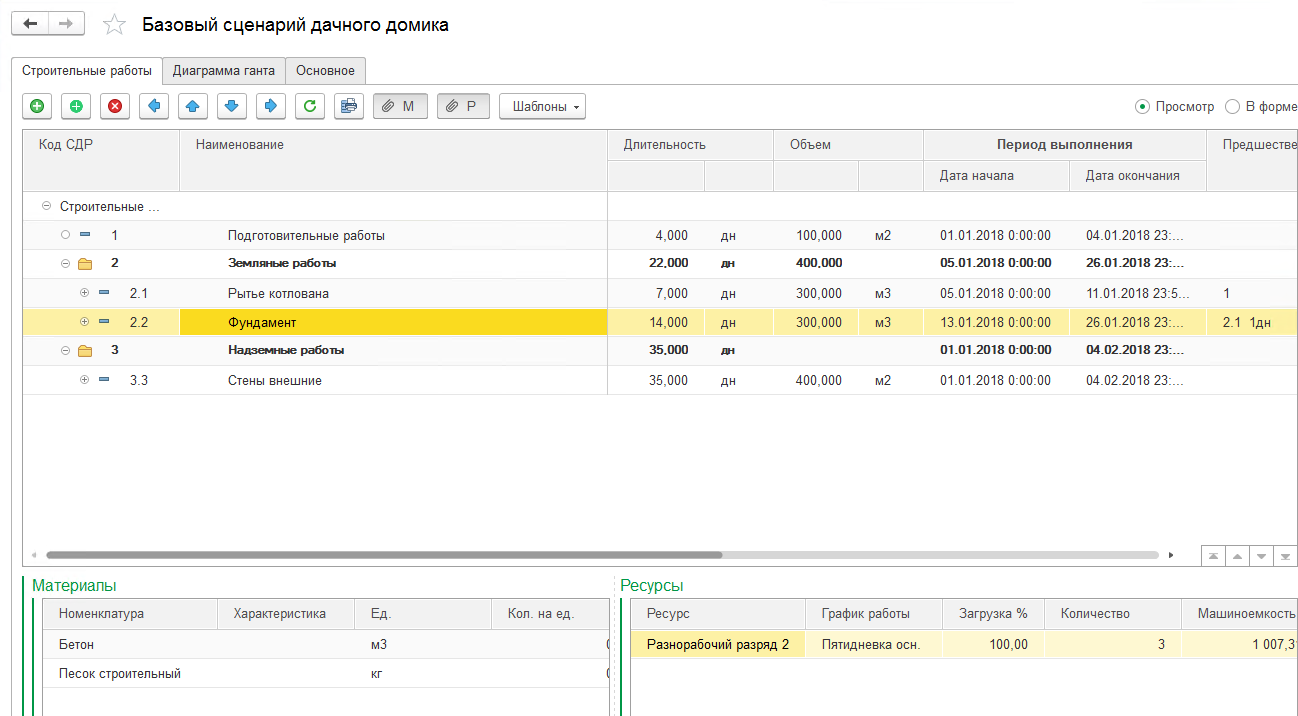 Наглядным представлением календарного плана-графика является диаграмма Ганта.
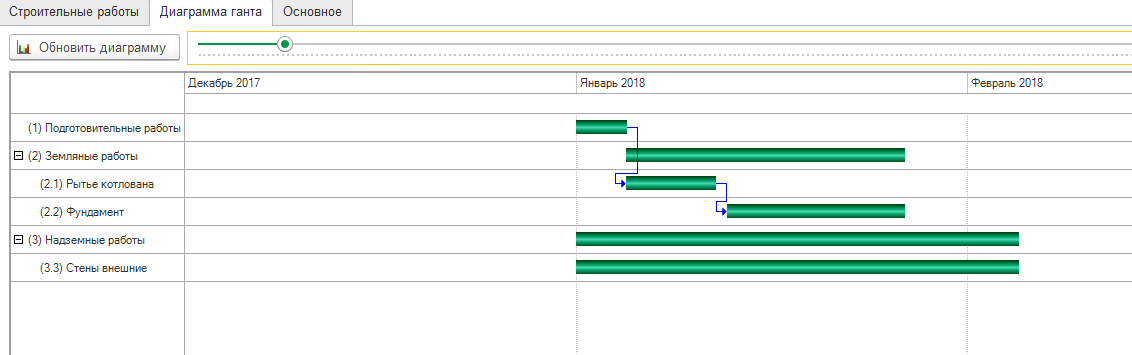 Как спланировать строительные работы в 1С:УНСФ?
Система может хранить несколько вариантов планов-графиков для возможности их анализа и сравнения. Выполняется автоматический контроль на наличие одного рабочего сценария выполнения работ. 
Предусмотрена работа с различными вариантами планов-графиков: например, рабочим и планом-графиком, 
утвержденным
Заказчиком.
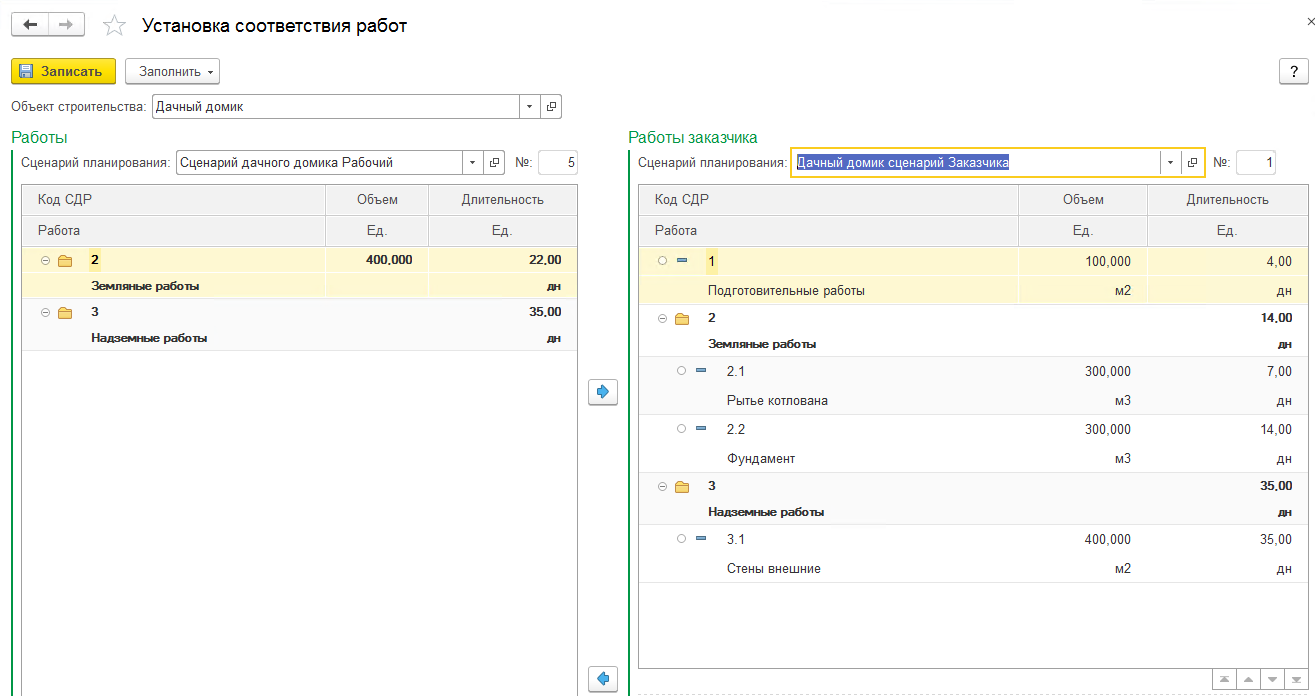 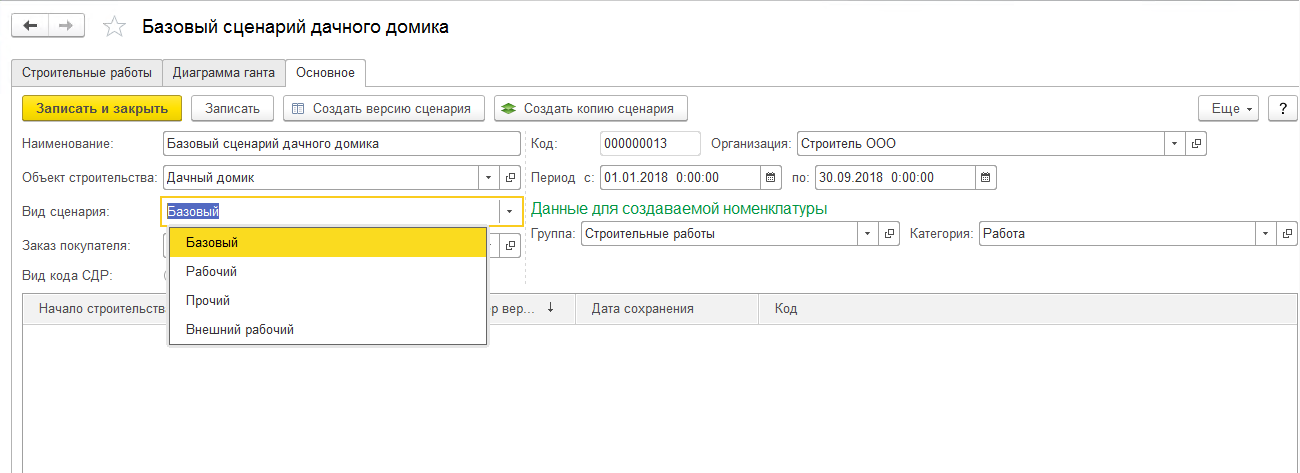 Как спланировать строительные работы в 1С:УНСФ?
Календарный план-график работ может быть загружен из MS Project:
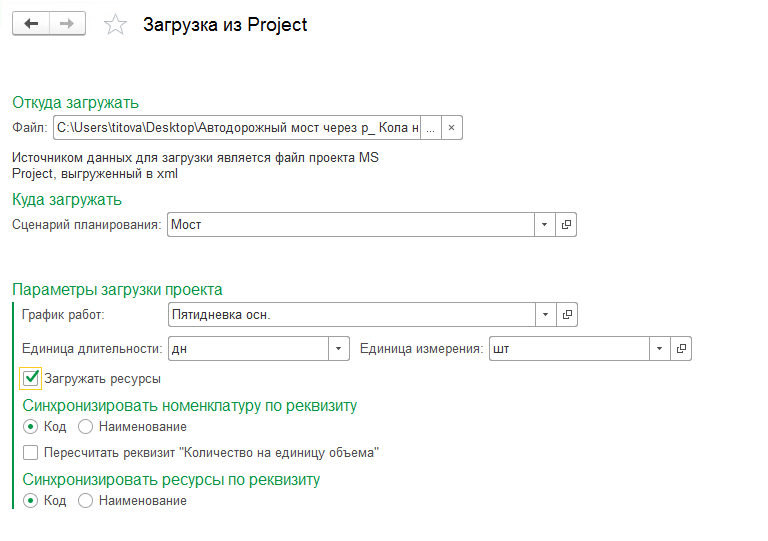 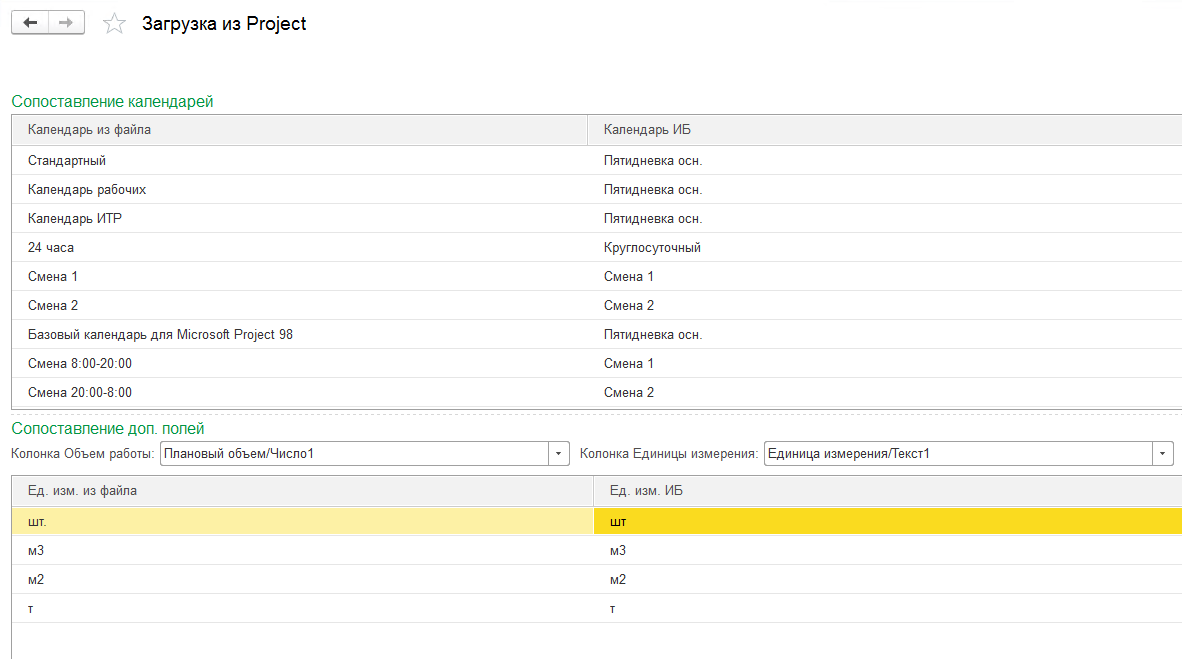 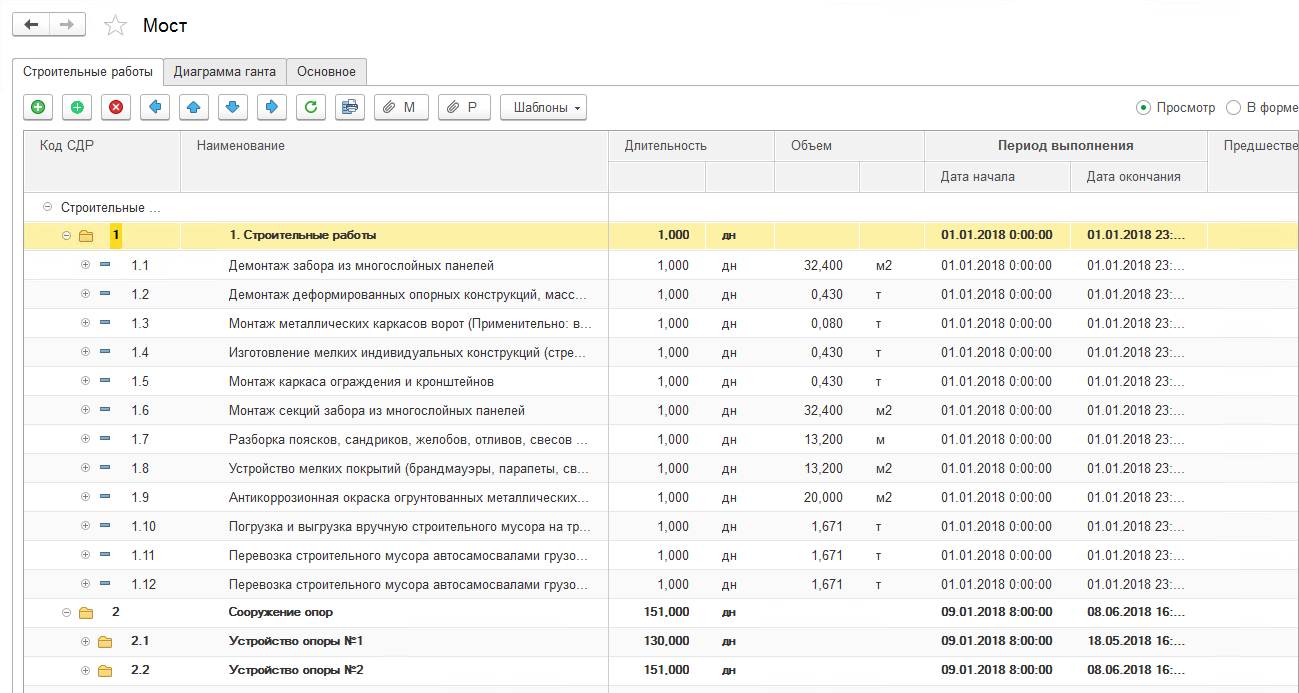 Как спланировать строительные работы в 1С:УНСФ?
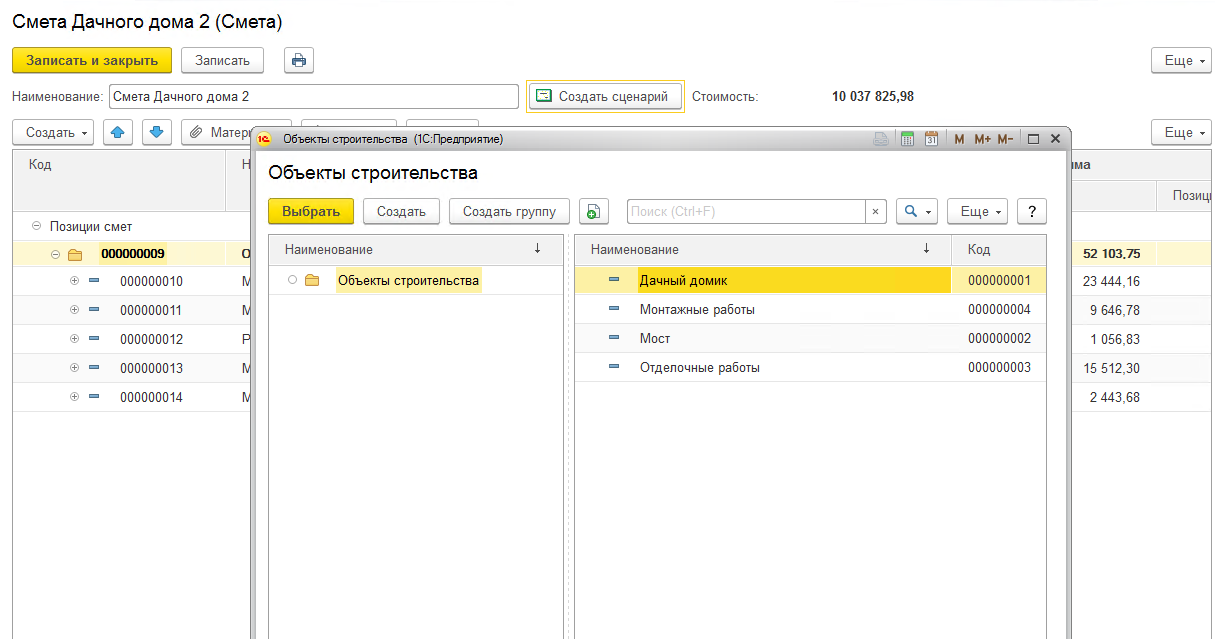 Система позволяет создавать план-график работ из позиций локальной сметы и сопоставлять сметные ресурсы ресурсам работ.
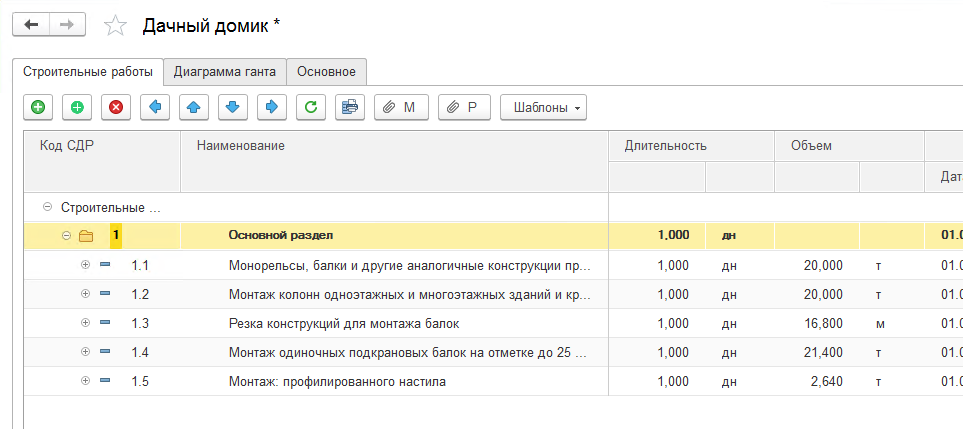 Как спланировать строительные работы в 1С:УНСФ?
Рабочий план-график работ утверждается, на его основании формируются учетные документы системы.
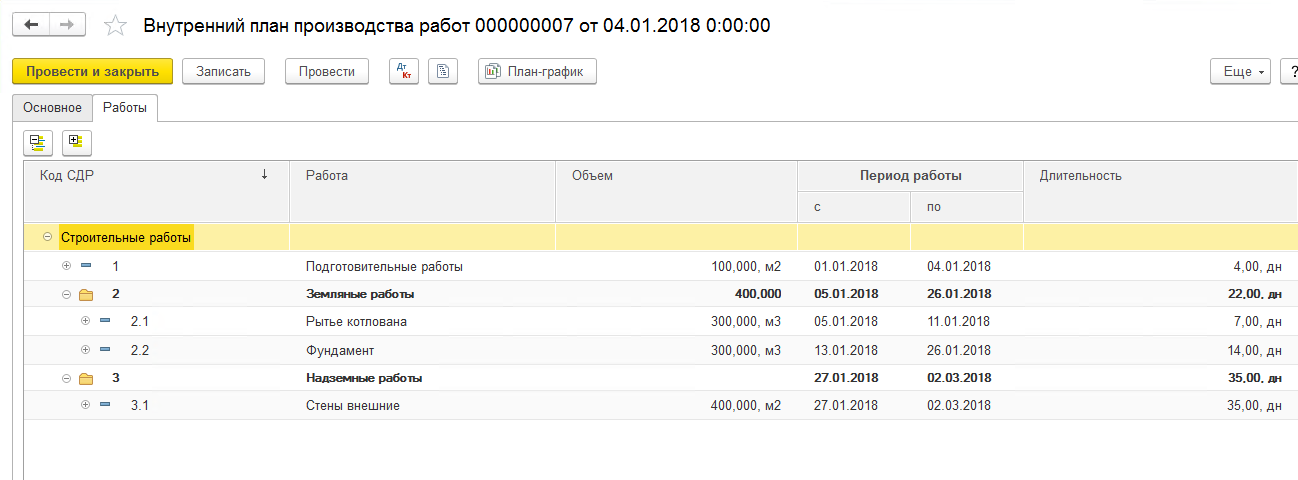 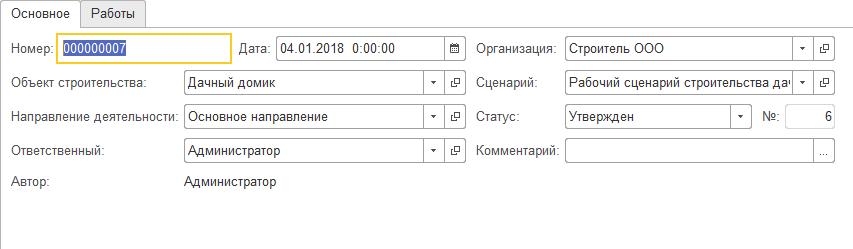 Как разделить работы между участниками строительства в 1С:УНСФ?
На основании утвержденного плана-графика работ вводится «Разделительная ведомость» для:
Распределения работ между собственными силами и субподрядными организациями;
Распределения материалов между собственной поставкой и поставкой субподрядчика
Распределения исполнителей и ресурсов между собственным выполнением и выполнением субподрядной организацией
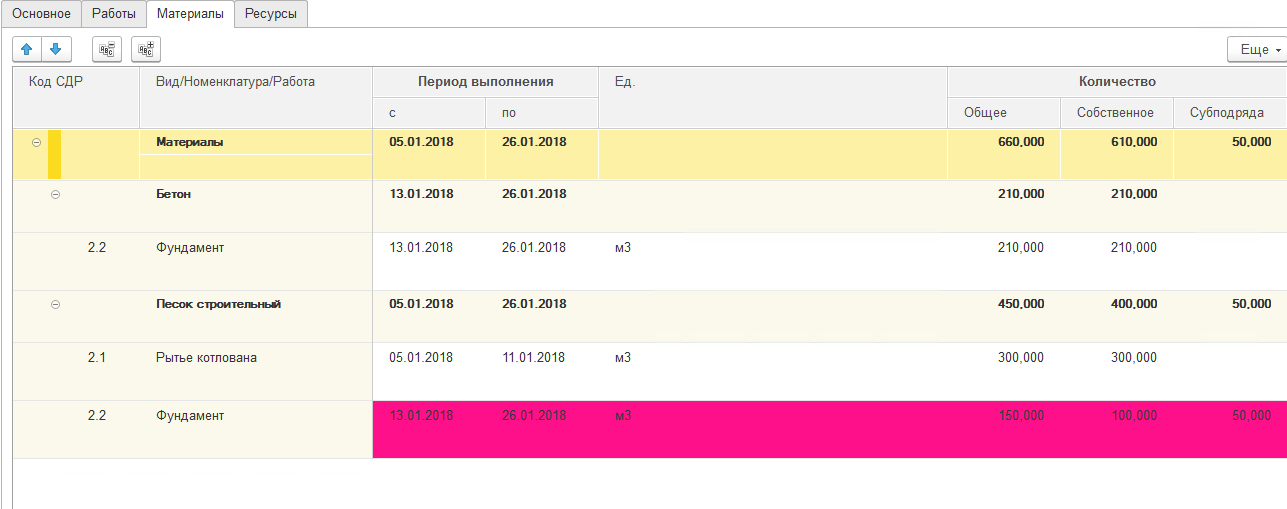 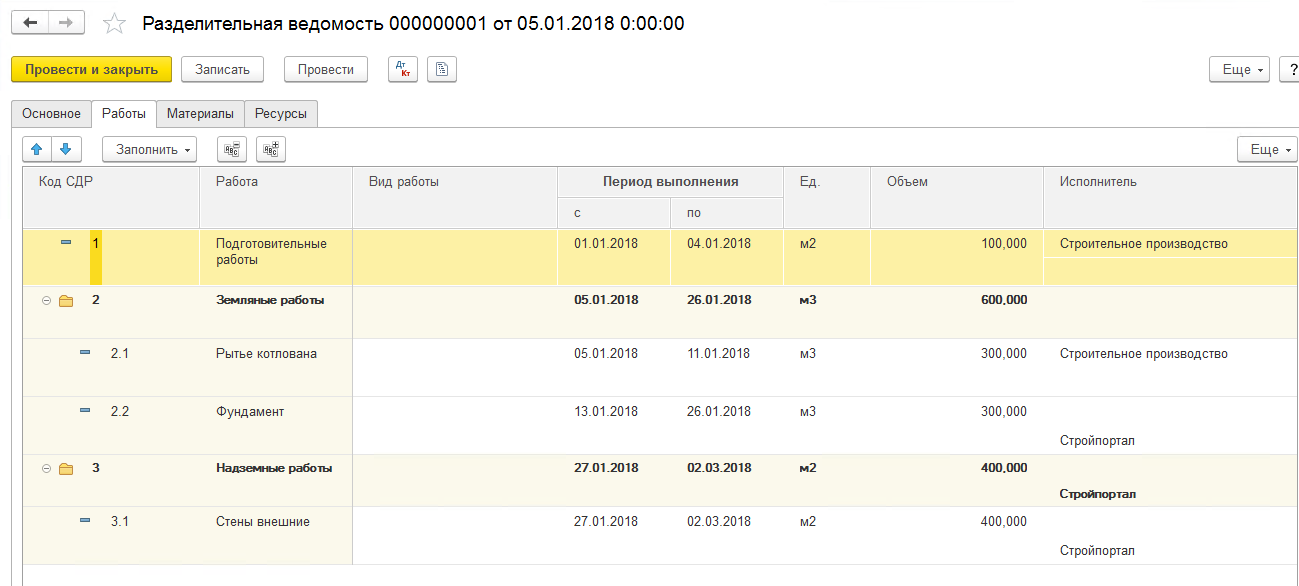 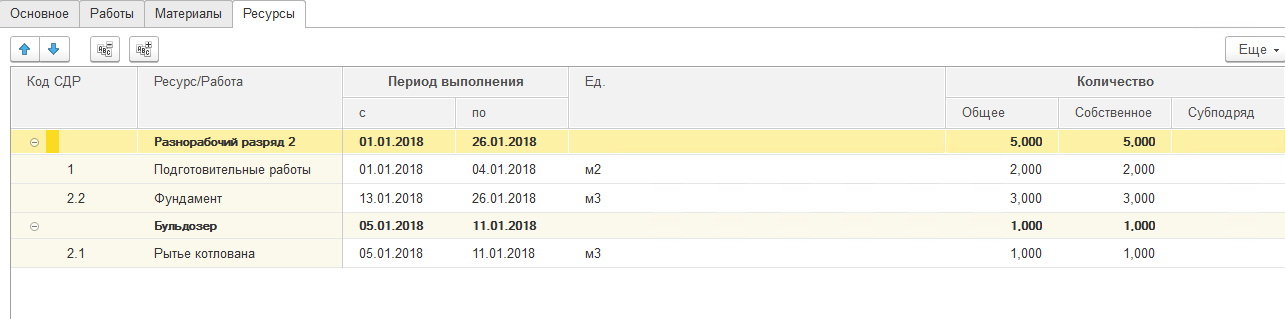 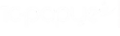 Как составить спецификацию работ для договора с заказчиком в 1С:УНСФ?
В системе вводится спецификация по договору с Заказчиком включающая:
перечень работ;
сроки выполнения работ;
стоимость работ;
график движений по договору: сроки и суммы оплат и    актирования.
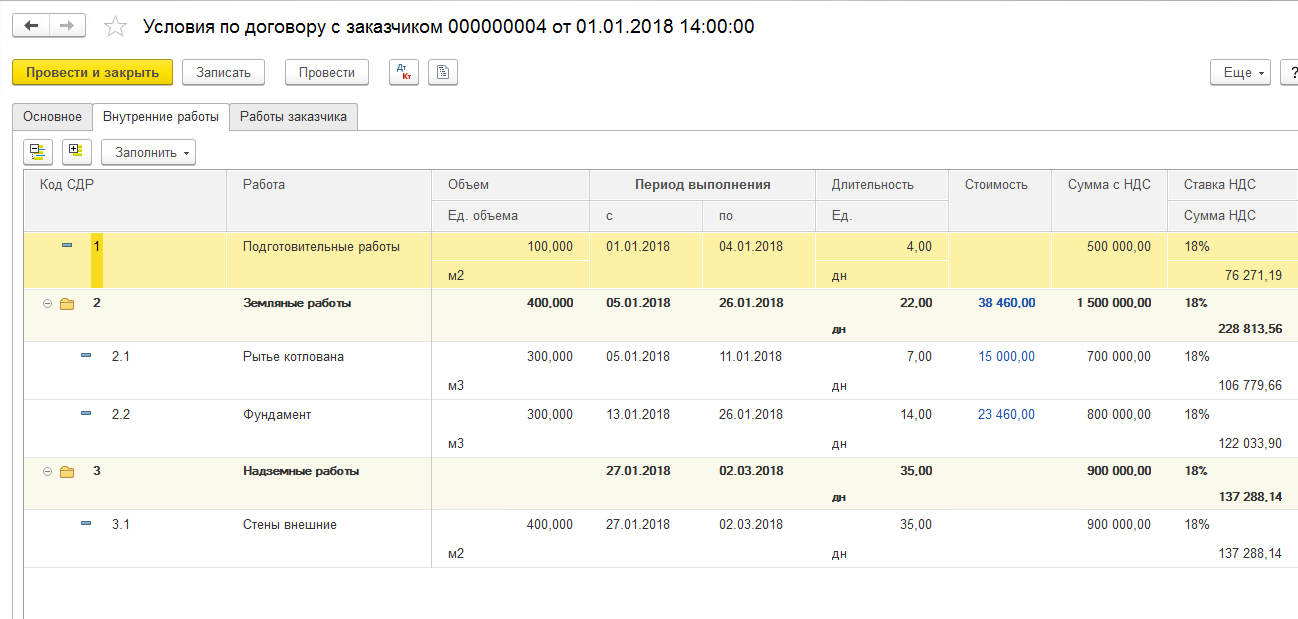 Если план-график работ Заказчика отличен от рабочего, то документ заполняется в соответствии с настроенным сопоставлением.
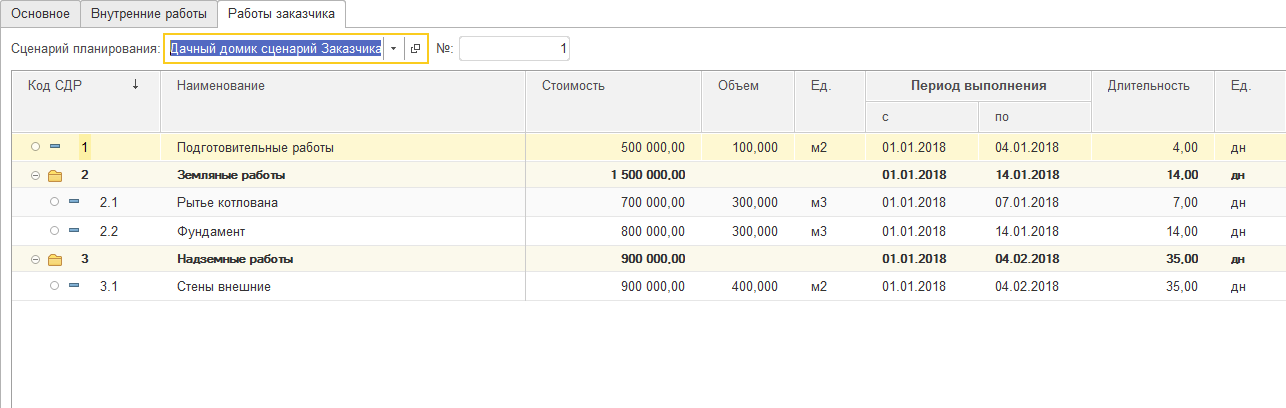 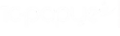 Как составить спецификацию на работы субподрядчика в 1С:УНСФ?
Заключаются договоры с подрядчиками, в дополнительных условиях которых фиксируется:
переданный объем работ
сроки их выполнения,
стоимость работ,
график движений по договору: и сроки и суммы оплат и    актирования.
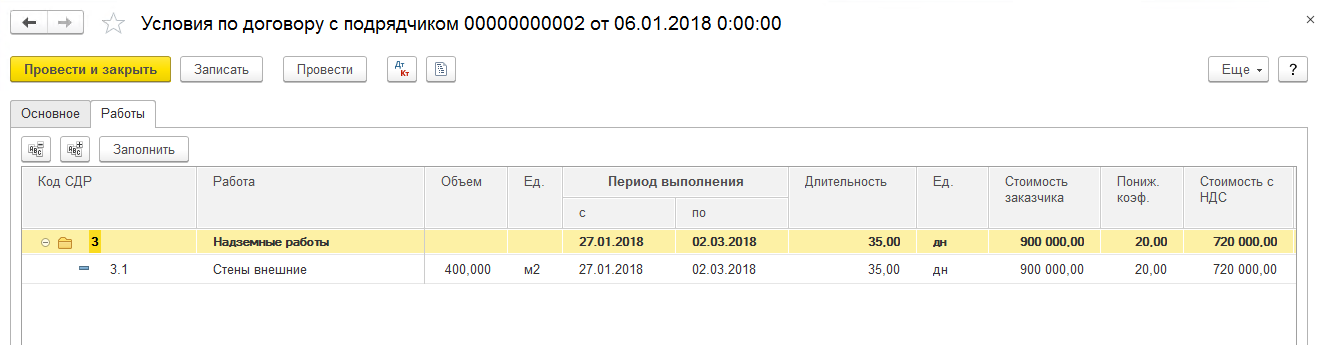 Как рассчитать бюджет на основании плана производства работ в 1С:УНСФ?
На основании утвержденного календарного плана-графика работ вводится документ «Бюджет»
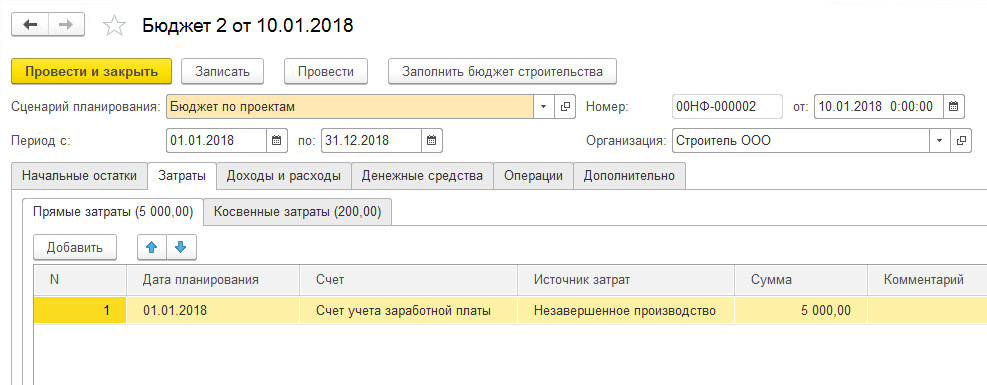 Он используется для оценки затрат на производство работ и планирования денежных потоков.
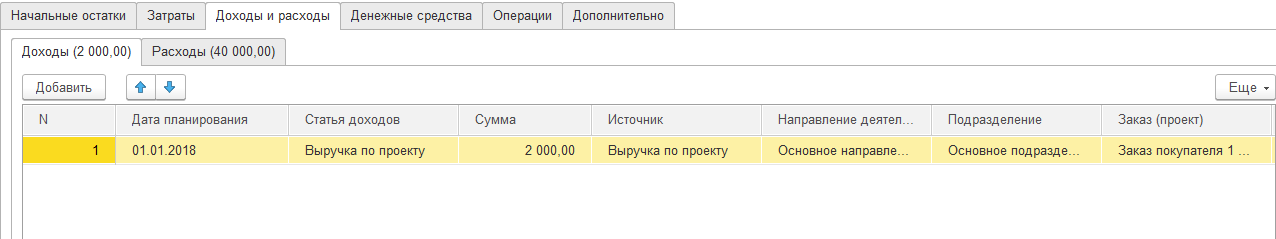 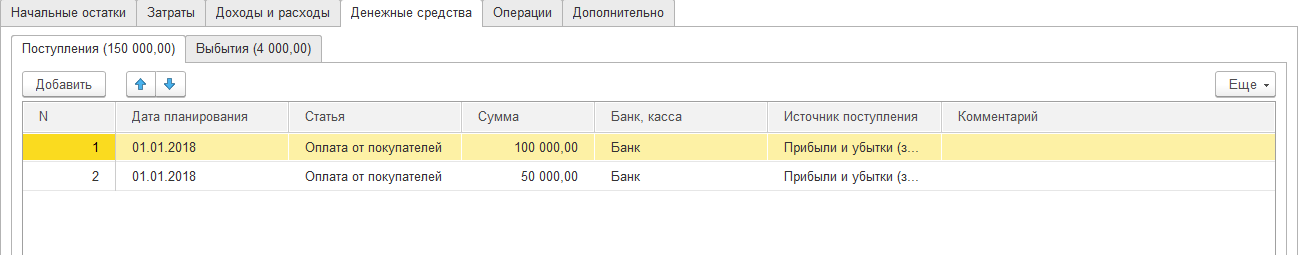 Как составить план поставок материалов на стройку 1С:УНСФ?
На основе рабочего календарного плана-графика работ формируется план потребностей в материалах.
Документ имеет печатные формы:
Комплектовочная ведомость
Комплектовочная ведомость по срокам
График обеспечения материалами
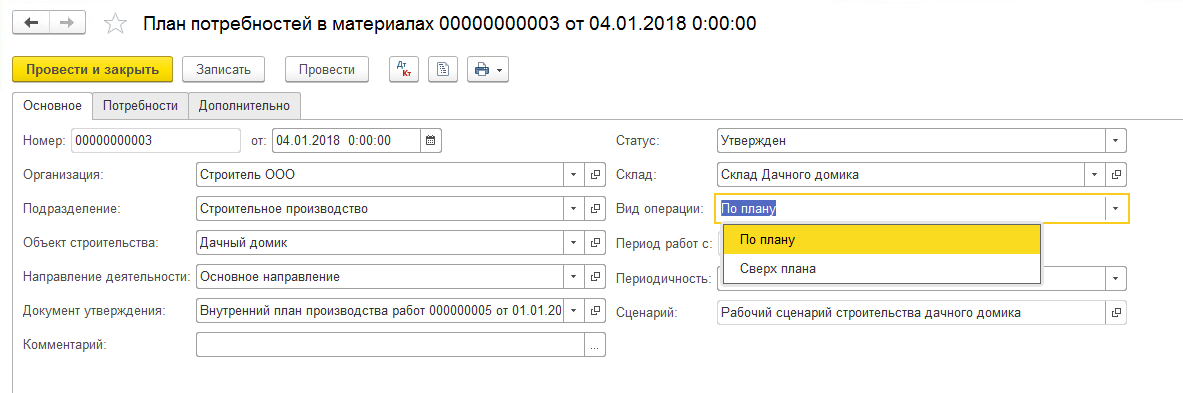 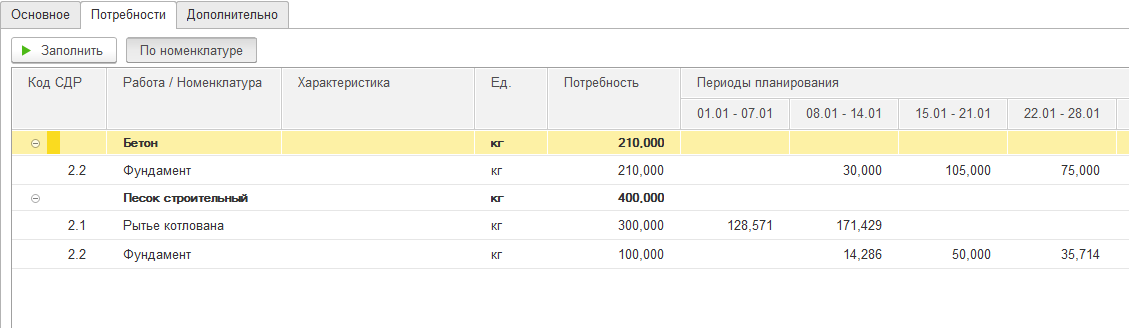 Как спланировать собственные ресурсы 1С:УНСФ?
На основе документа «Задание на строительные работы» организации выполняется назначение исполнителей на работы.
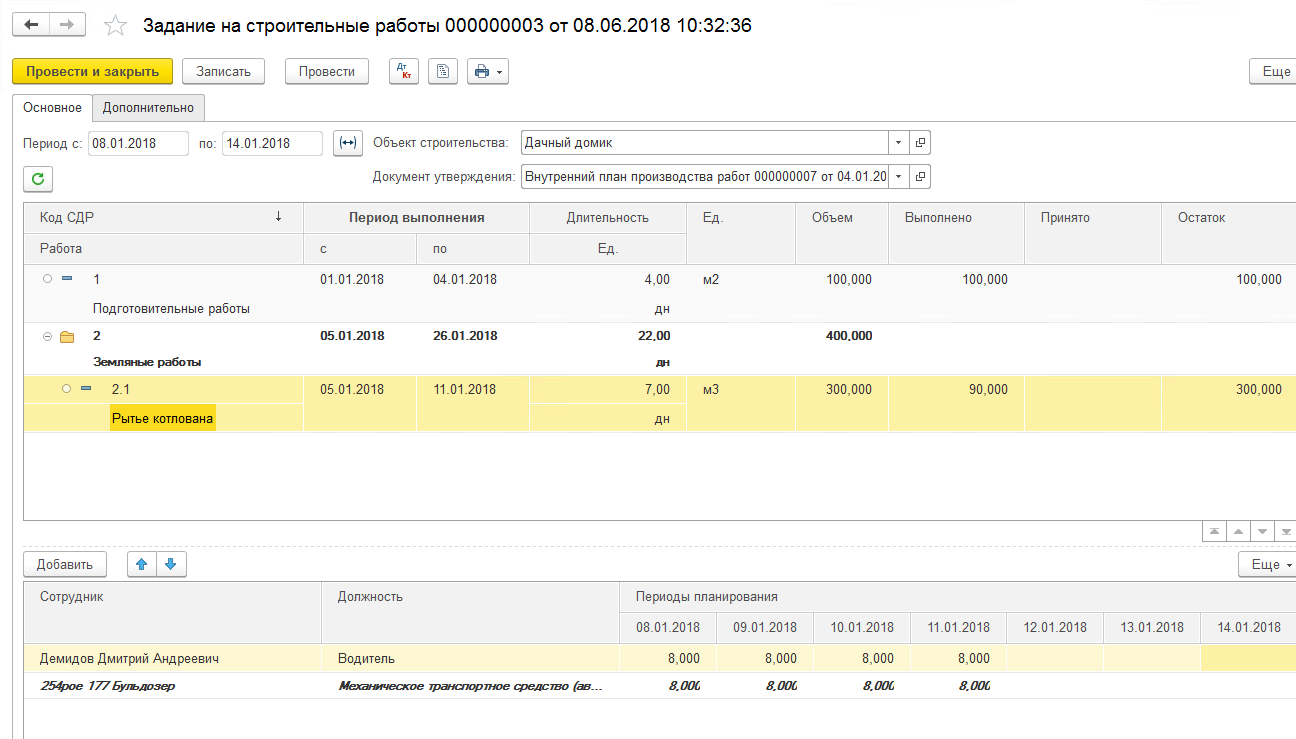 Как заказать материалы у поставщика в 1С:УНСФ?
На основе документа «План потребностей в ресурсах» и с учетом «Разделительной ведомости» организации выполняется расчет потребностей в запасах.
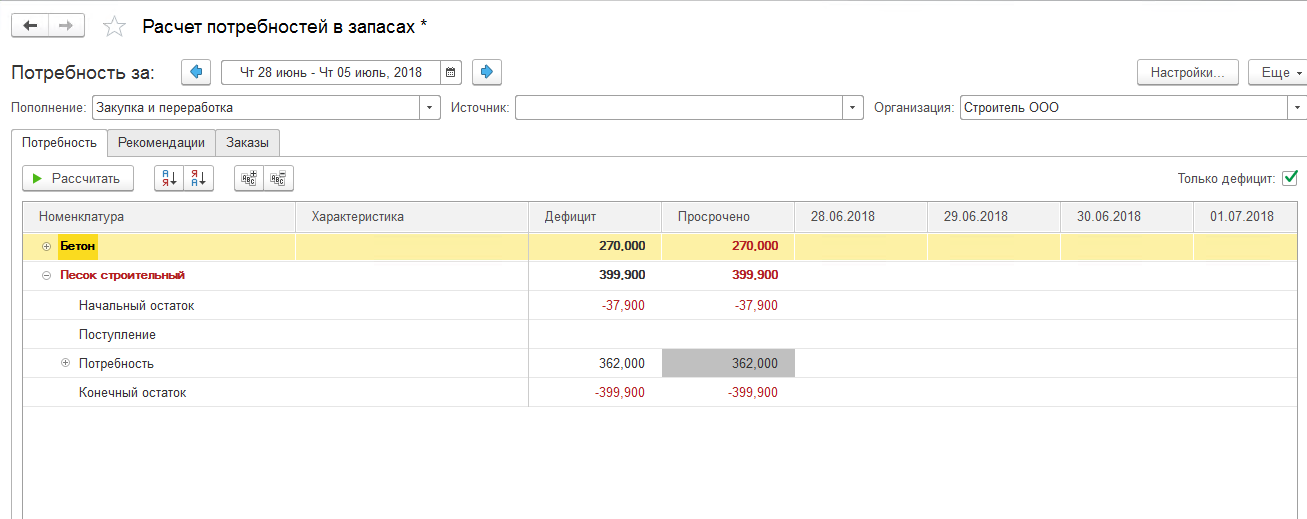 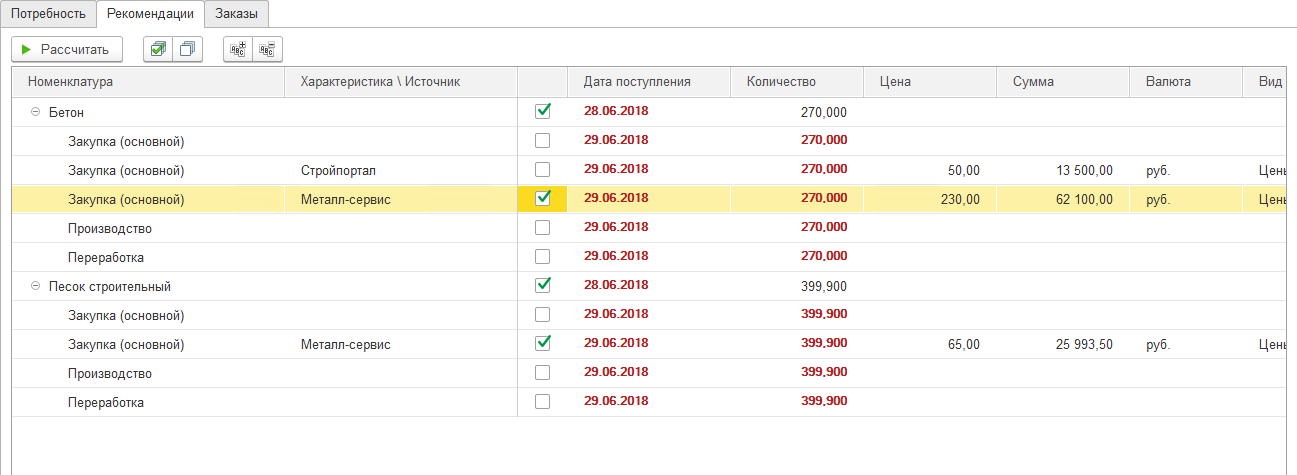 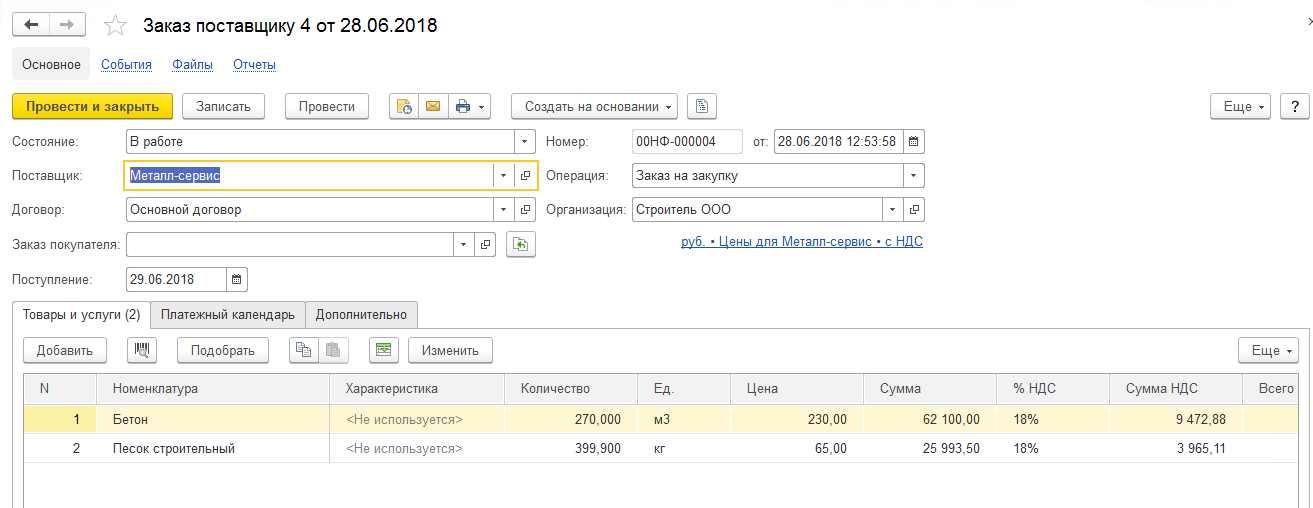 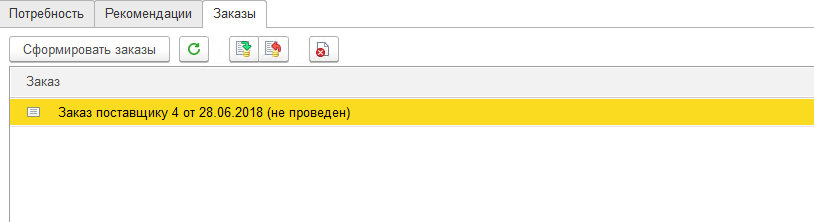 И формируются документы Заказ поставщику».
Как оприходовать материалы от поставщика на склад в 1С:УНСФ?
На основании ранее сформированных документов Заказ поставщику оформляется приходная накладная.
Обеспеченность объекта строительства материалами можно посмотреть в отчете.
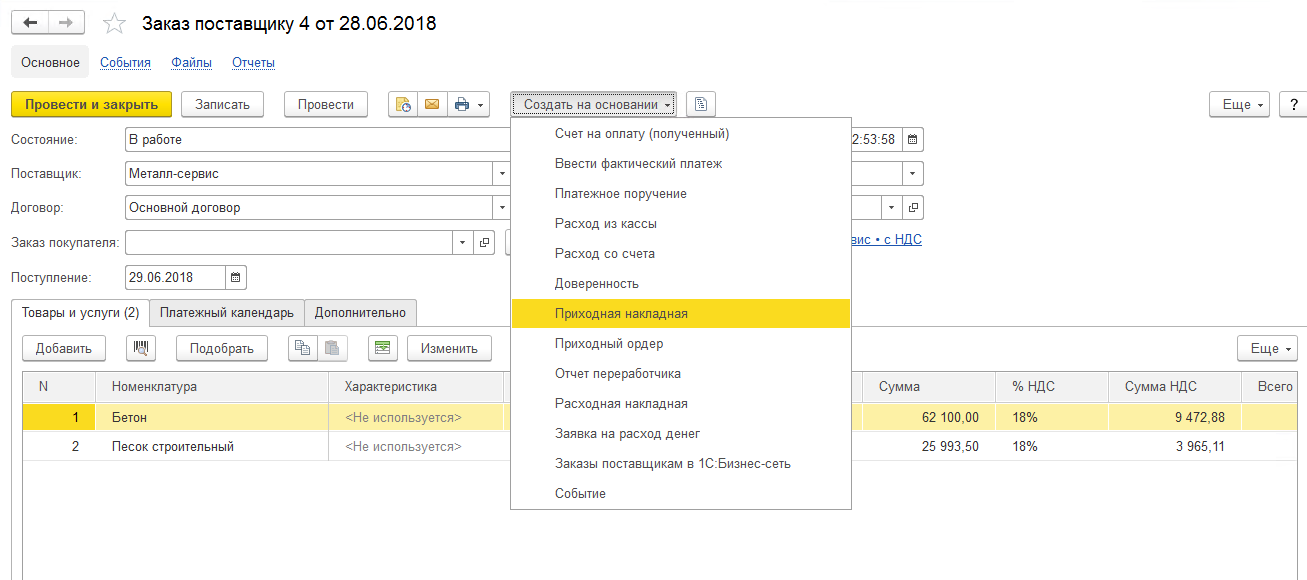 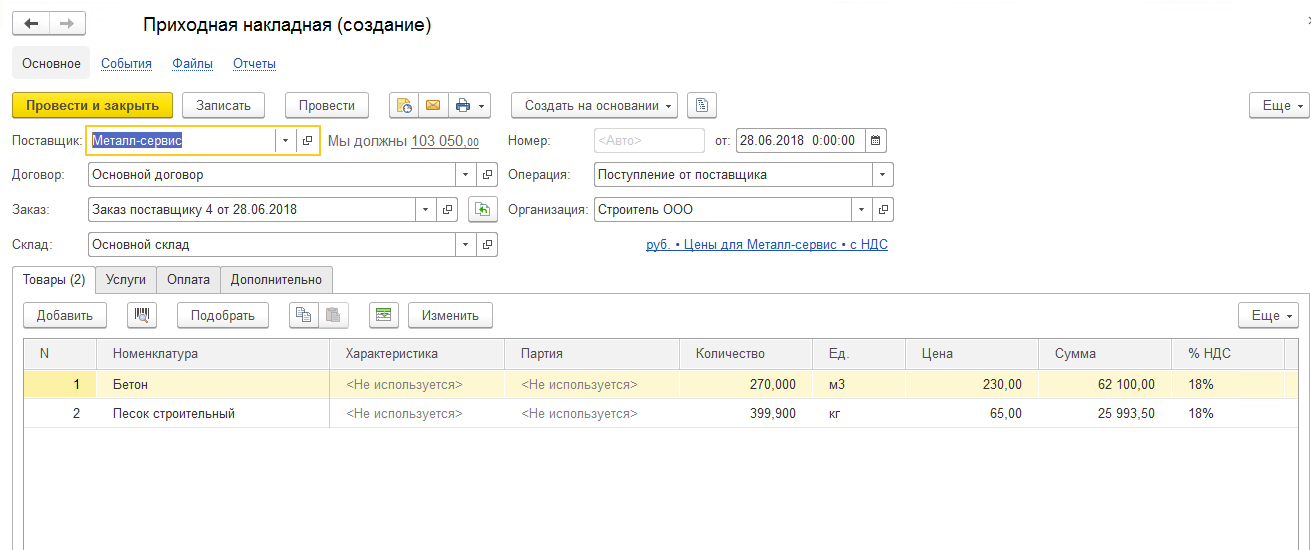 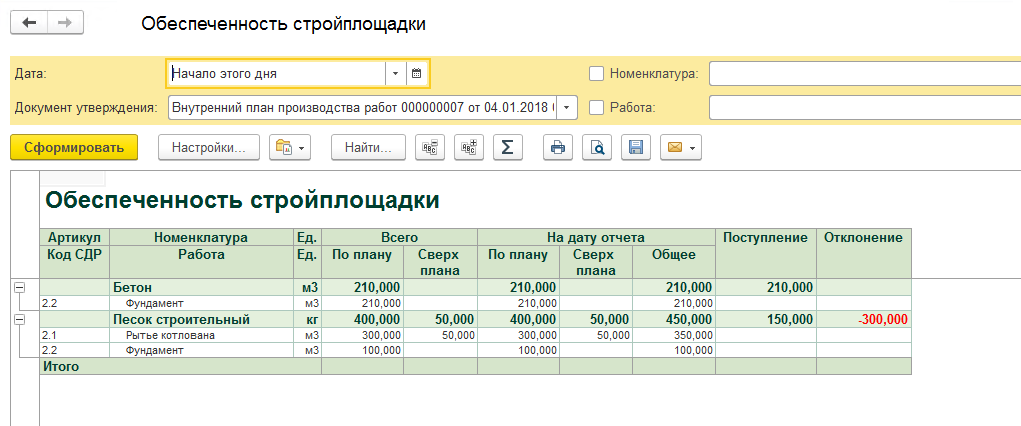 Как оплатить материалы поставщику в 1С:УНСФ?
На основании приходной накладной формируются платежные документы и производится оплата.
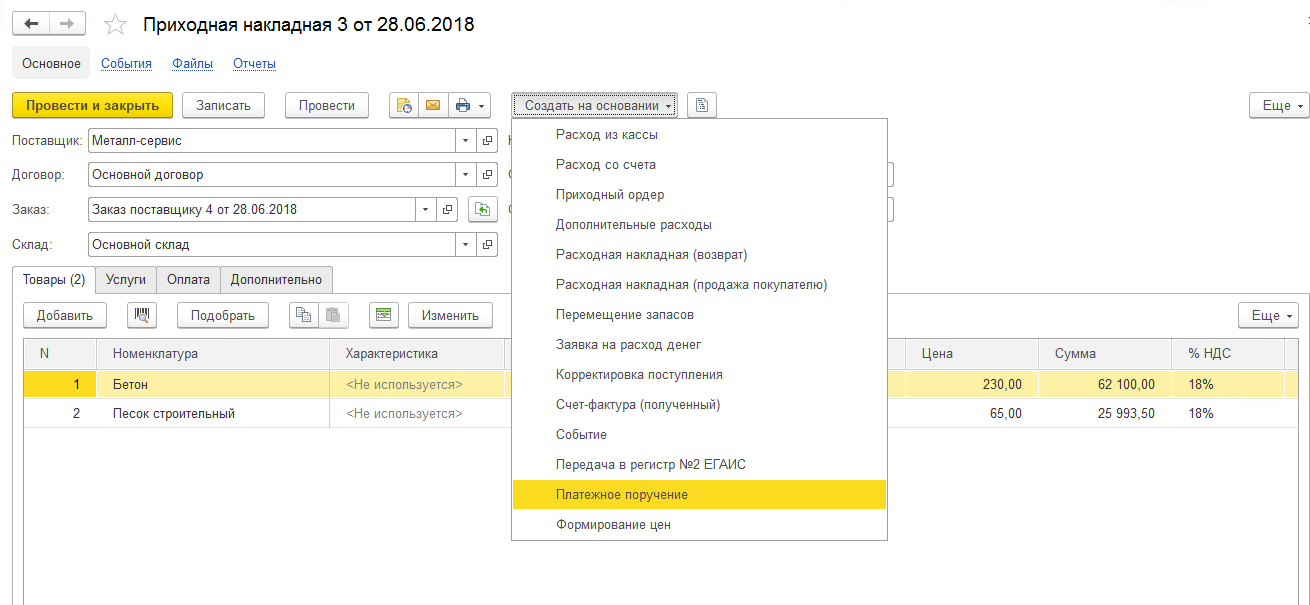 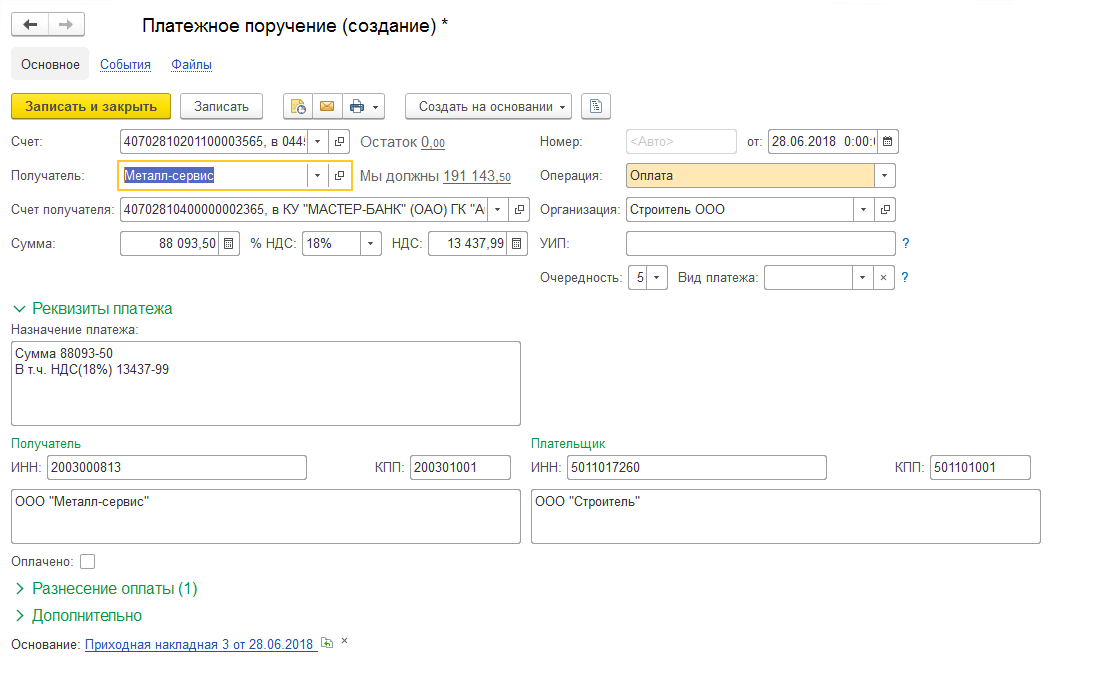 Как отразить факт выполнения работ, выполненных своими силами и силами субподрядчика в 1С:УНСФ?
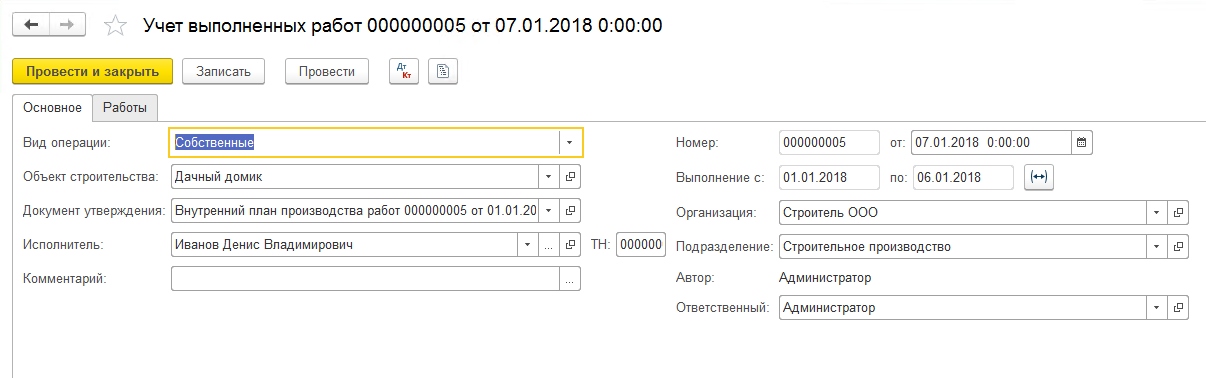 Выполнение работ календарного плана регистрируется документом «Учет выполненных работ»,
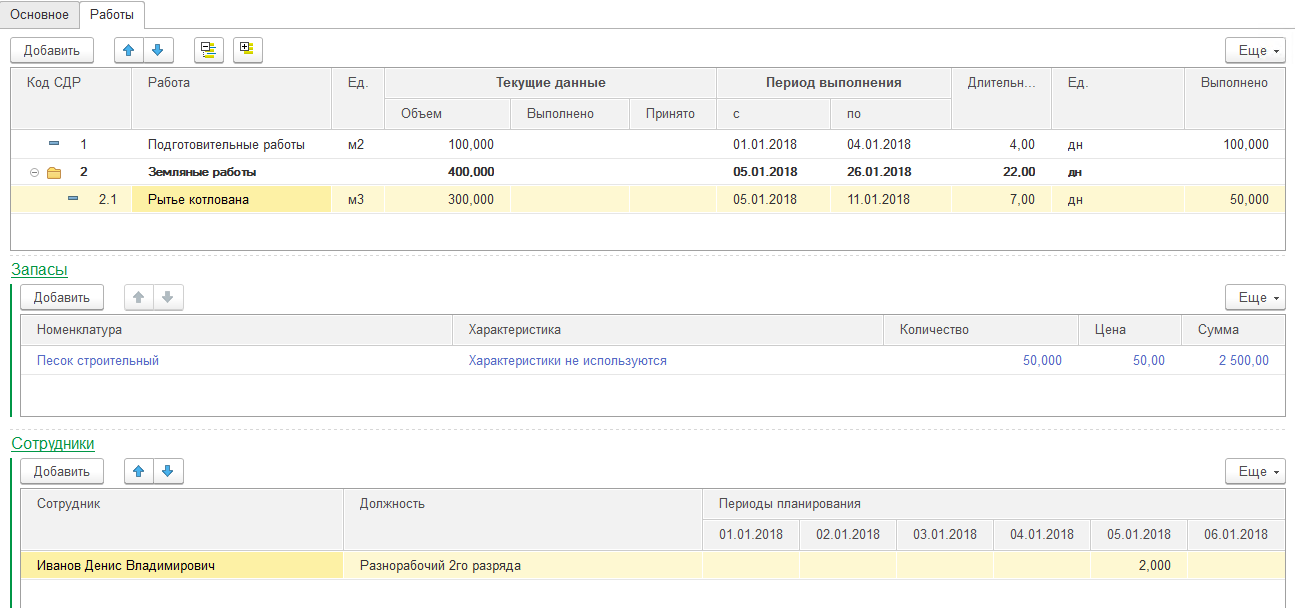 При отражении работ, выполненных своими силами, происходит списание материалов и начисление сдельной заработной платы.
Как отразить факт выполнения работ, выполненных своими силами и силами субподрядчика в 1С:УНСФ?
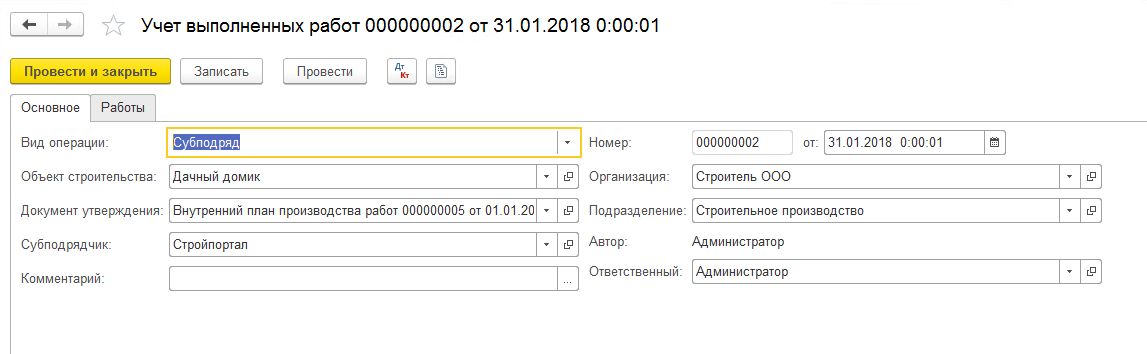 При учете выполненных субподрядчиком работ указывается принятый объем.
Выполненные работы отражаются в журнале КС-6а.
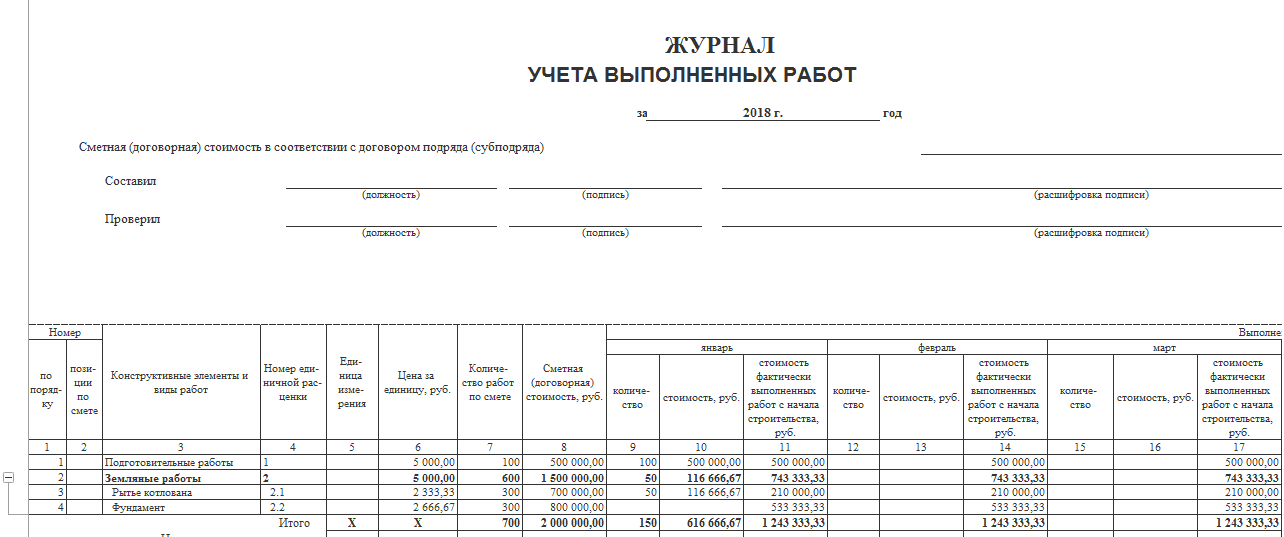 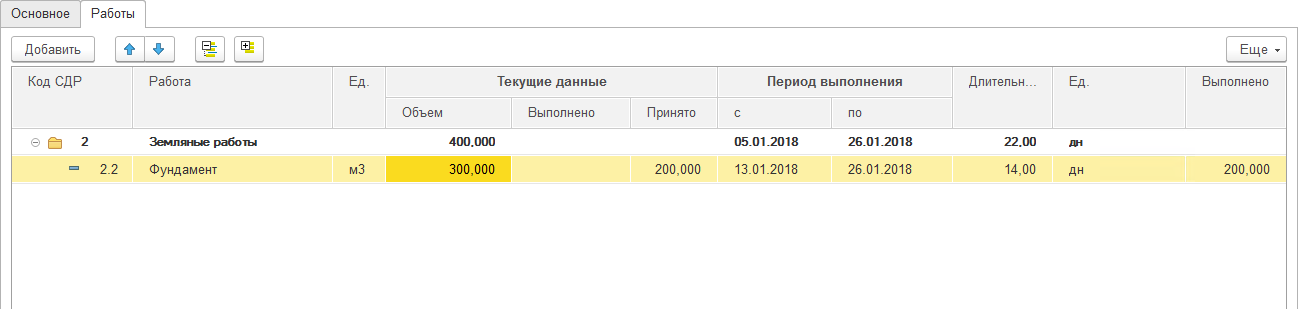 Как отразить факт выполнения работ, выполненных своими силами и силами в 1С:УНСФ?
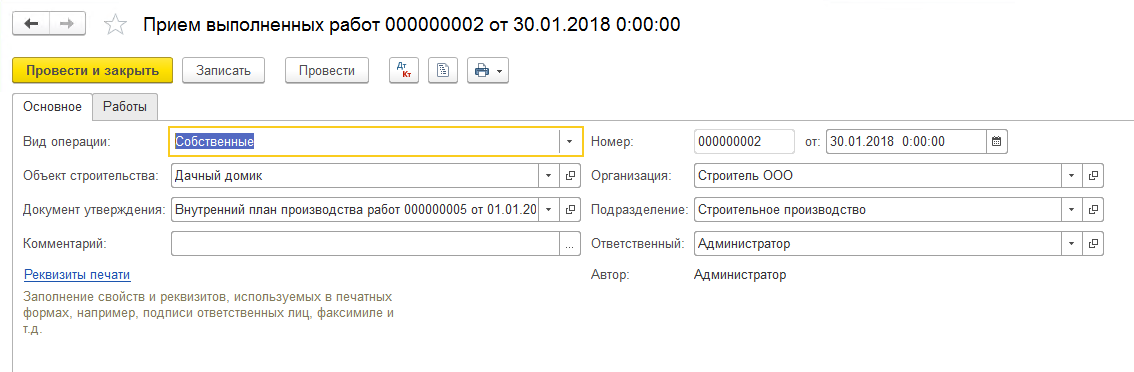 В системе отражается внутренняя приемка работ ПТО, которая  регистрируется документом «Реализация строительных работ (внутренняя КС-2)».
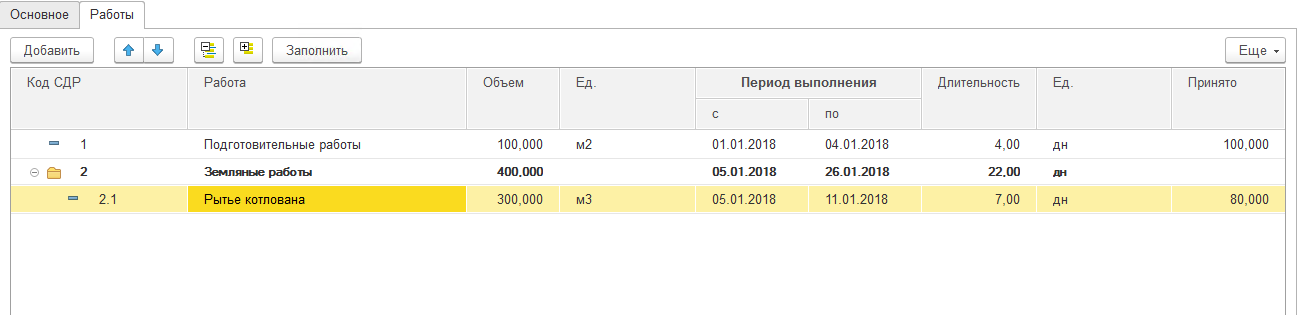 Как отразить факт выполнения работ, выполненных силами субподрядчика в 1С:УНСФ?
Приемка работ подрядчиков отражается документом «Прием выполненных работ». В документе выполняется списание материалов, переданных субподрядчику.
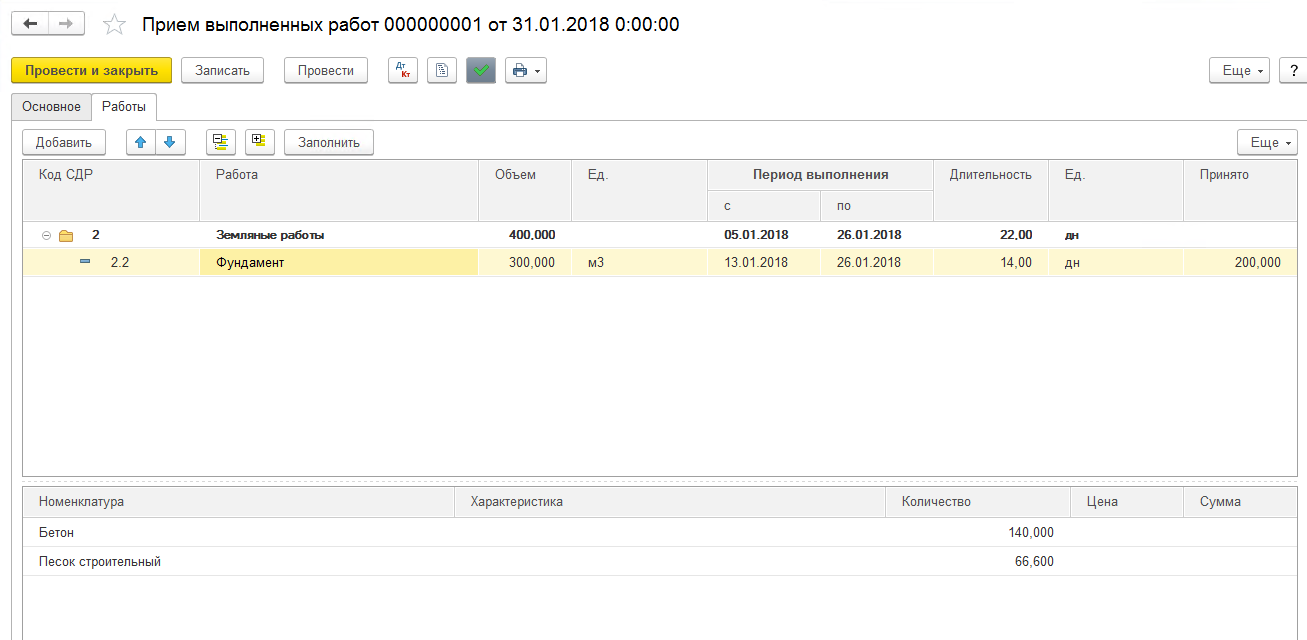 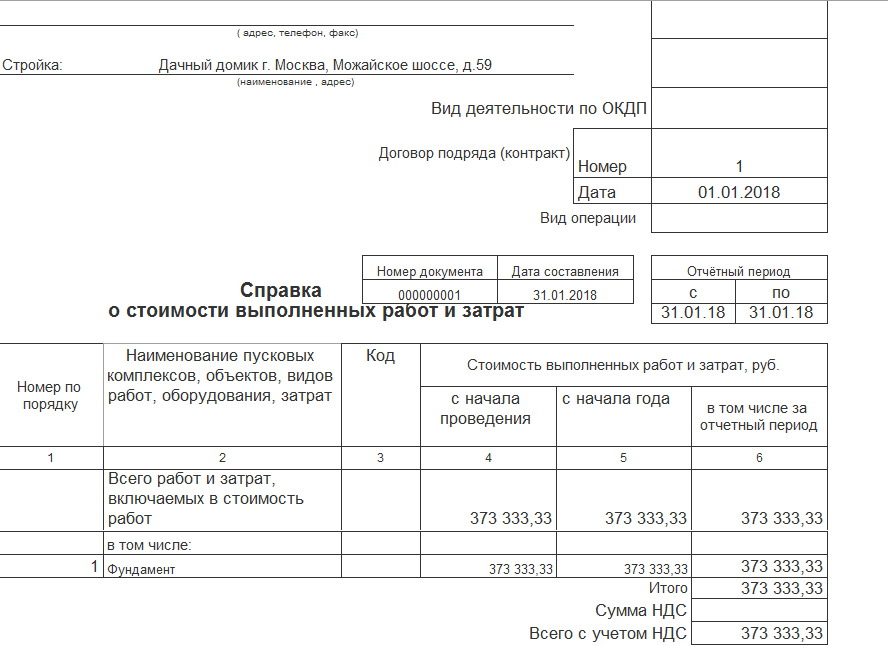 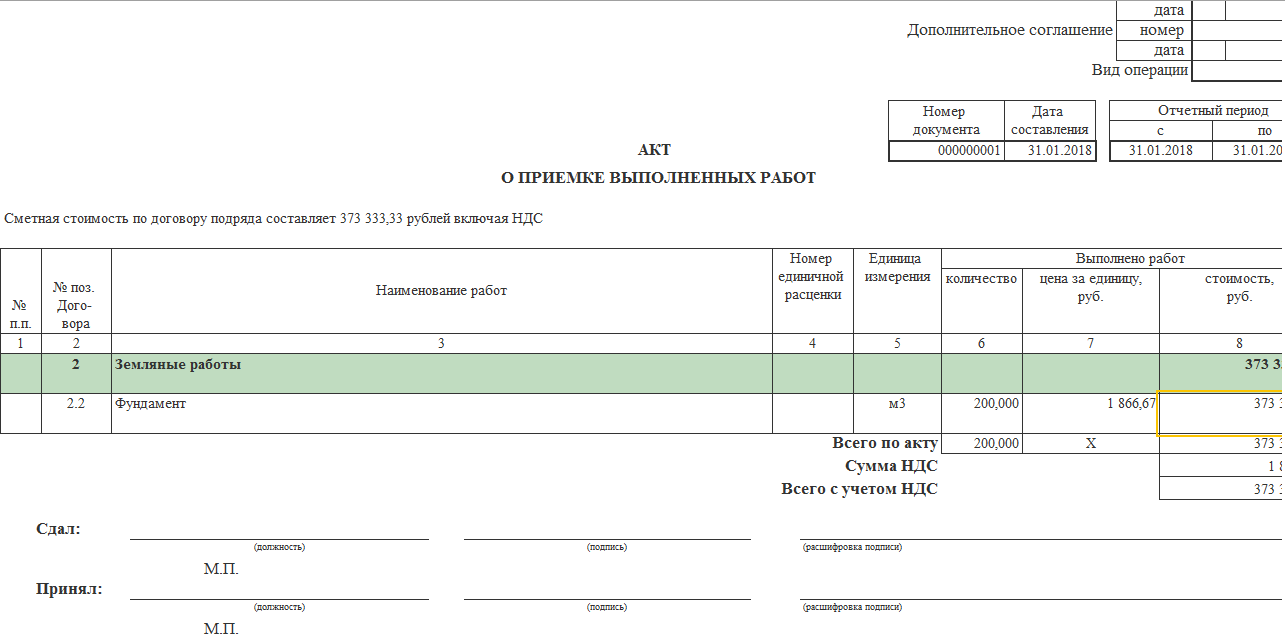 Как провести сдачу работ Заказчику на основании внутренней приемки работ (внутренняя КС-2) в 1С:УНСФ?
На основании внутренней КС-2 оформляется документ «Акт выполненных строительных работ (КС-2 внешняя)», которая формируется в разрезе работ внутреннего утвержденного плана производства работ, так и в соответствии с работами договора Заказчика.
Печатные формы  документа КС-2, КС-3.
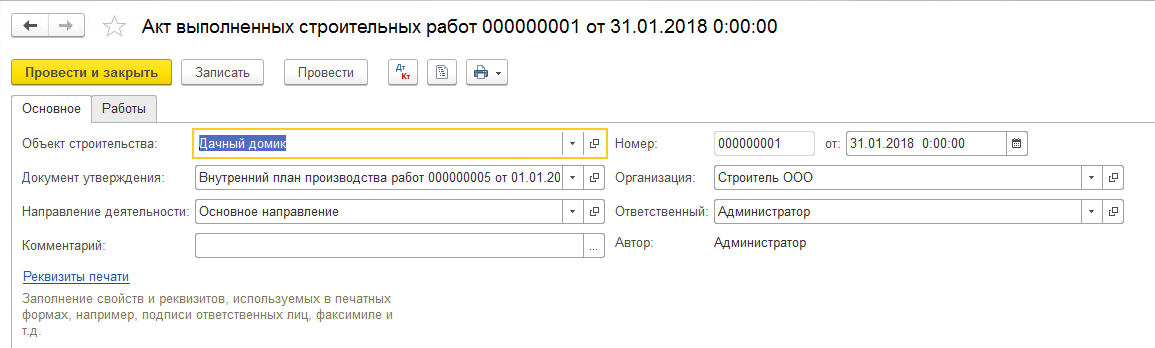 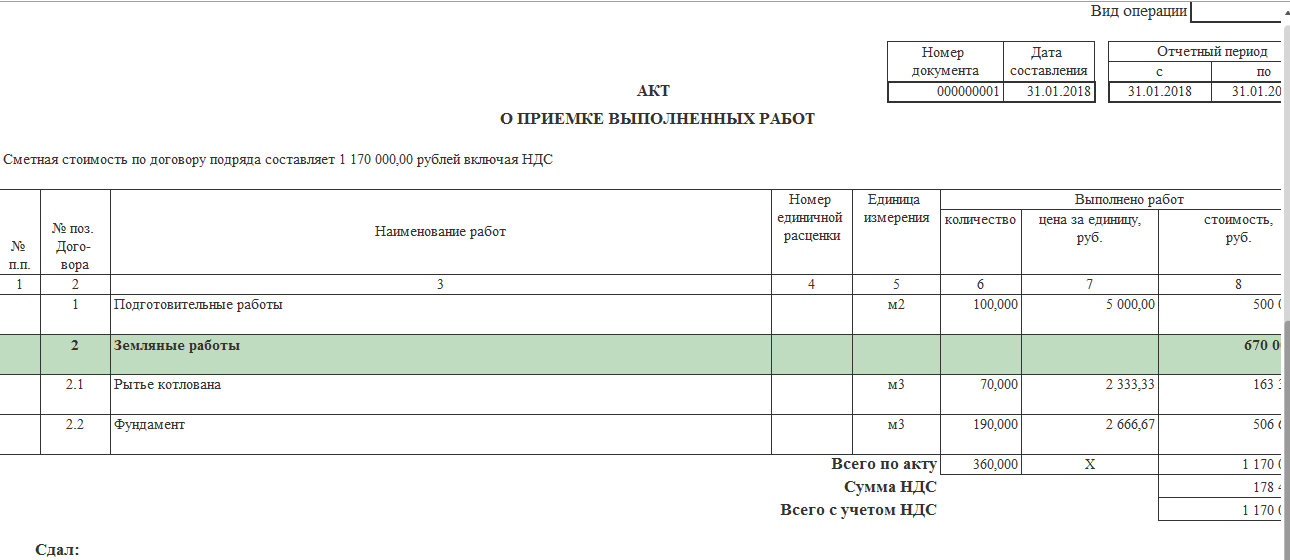 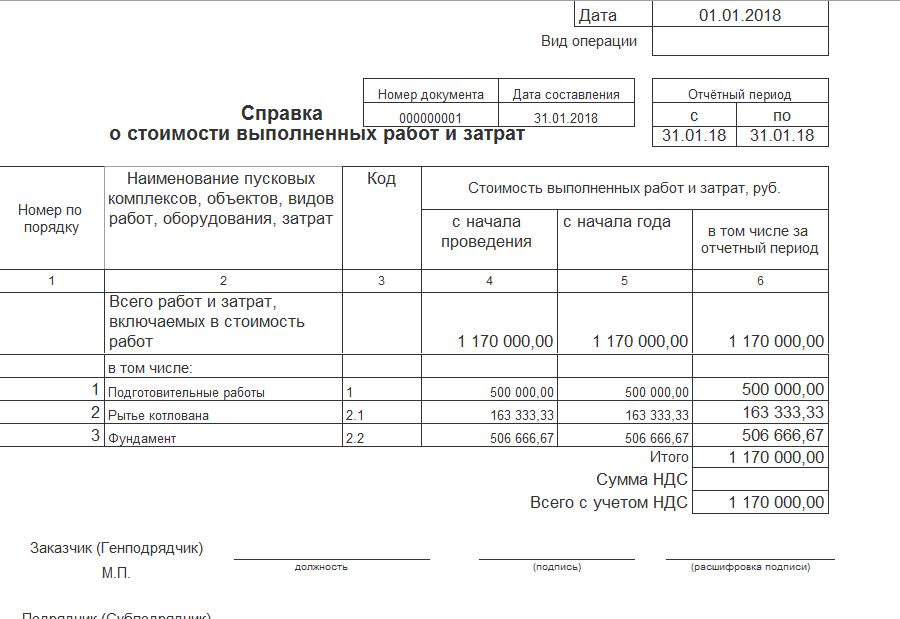 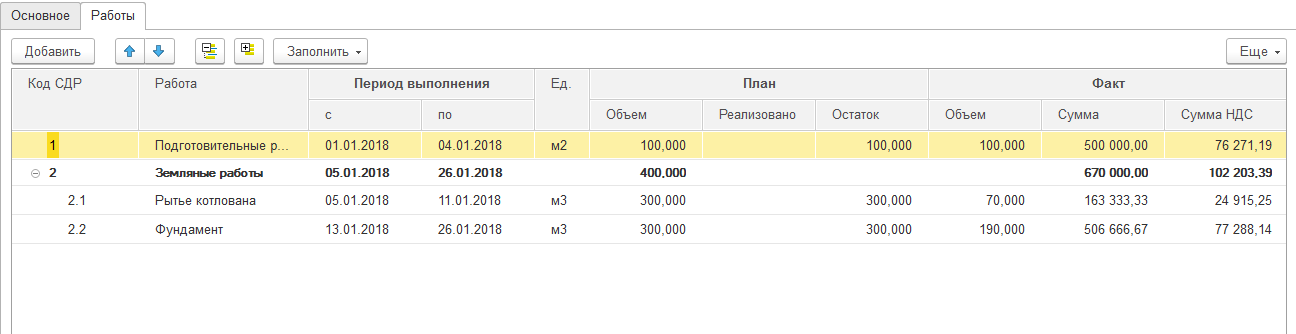 Как распределить затраты на объекты строительства в 1С:УНСФ?
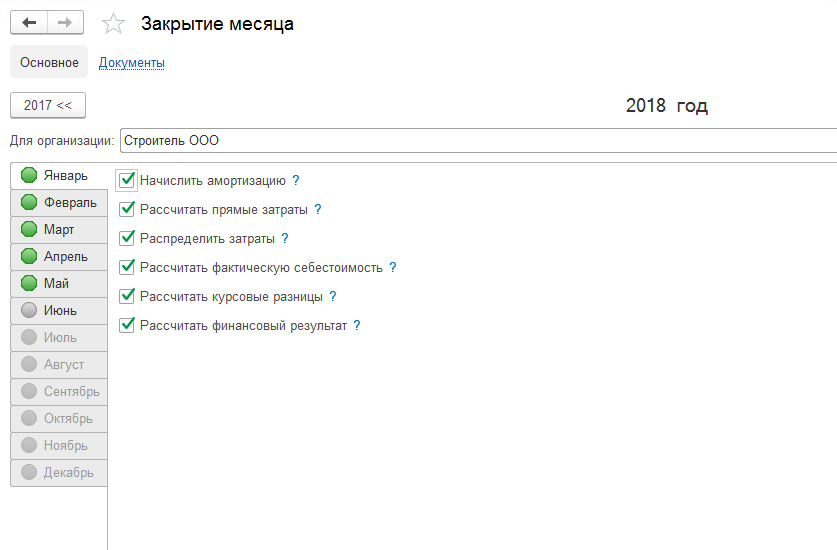 Расчет себестоимости строительства и финансового результата выполняется регламентными операциями по закрытию месяца
План-фактный анализ выполнения работ в 1С:УНСФ.
В системе разработан ряд отчетов для контроля выполнения, приемки и сдачи работ Заказчику:
План-фактный анализ выполнения работ Субподрядчиков
План-фактный анализ реализации работ Заказчикам
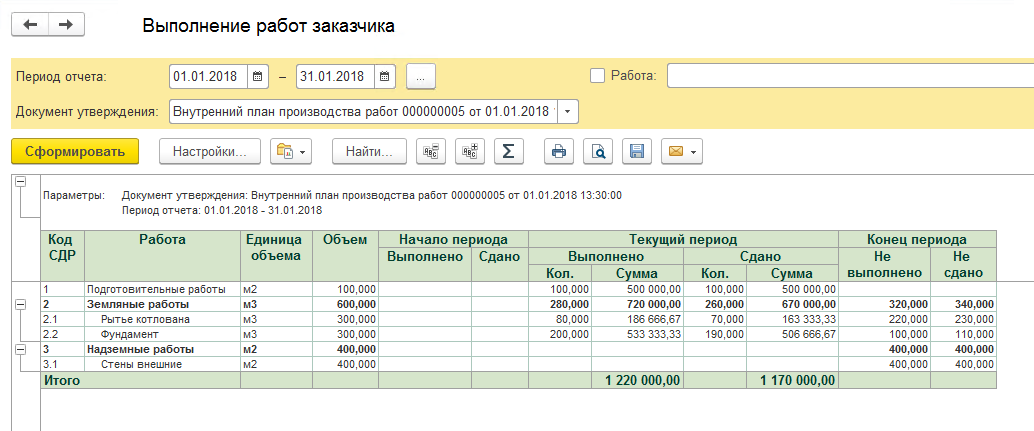 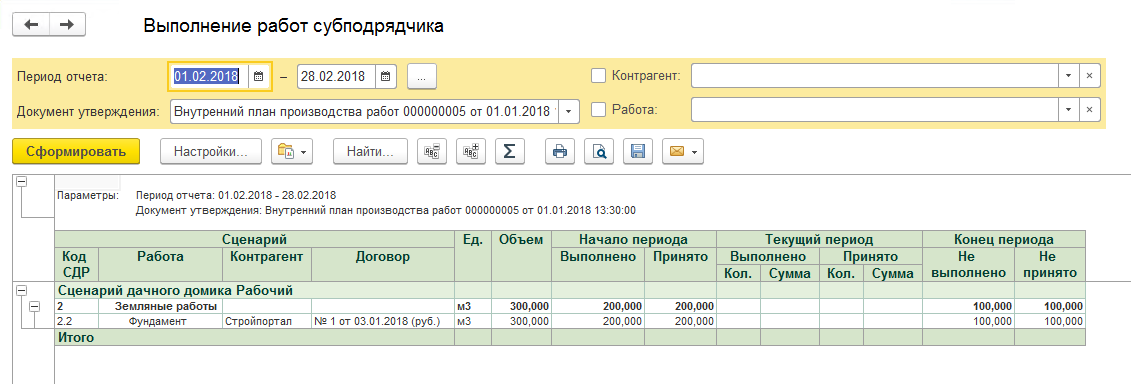 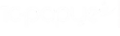 План-фактный анализ выполнения работ в 1С:УНСФ.
Рабочий стол начальника ПТО показывает всю информацию о состоянии работ на объекте строительства:
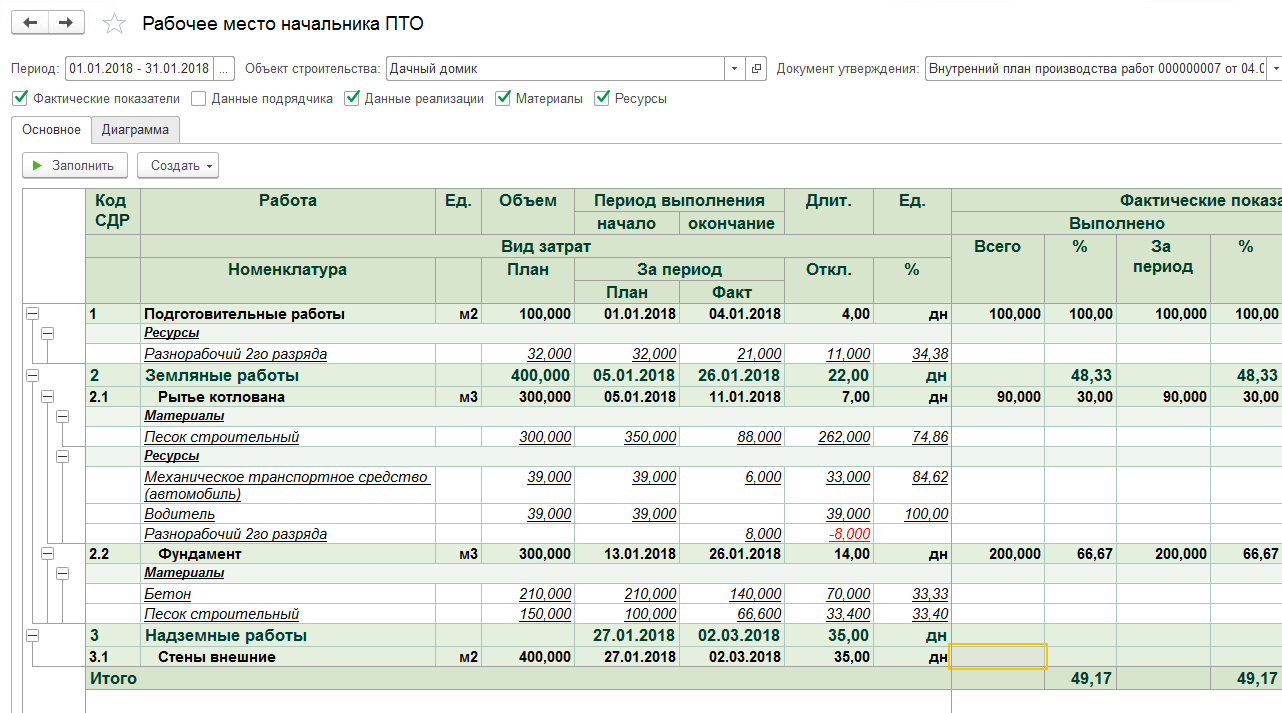 утвержденные планируемые сроки и объемы работ календарного плана-графика;
законтрактованные с Заказчиком работы, их стоимость и объемы, данные о сданных объемах и стоимости;
работы, переданные на субподряд – их стоимость, объемы, данные о принятых объемах и стоимость;
оперативные данные о выполненных объемах работ.
План-фактный анализ списания материалов 
и использования ресурсов в 1С:УНСФ.
Для план-фактного анализа списания материалов и использования ресурсов формируются отчеты:
Анализ расхода материалов,
Анализ ресурсов, 
М-29.
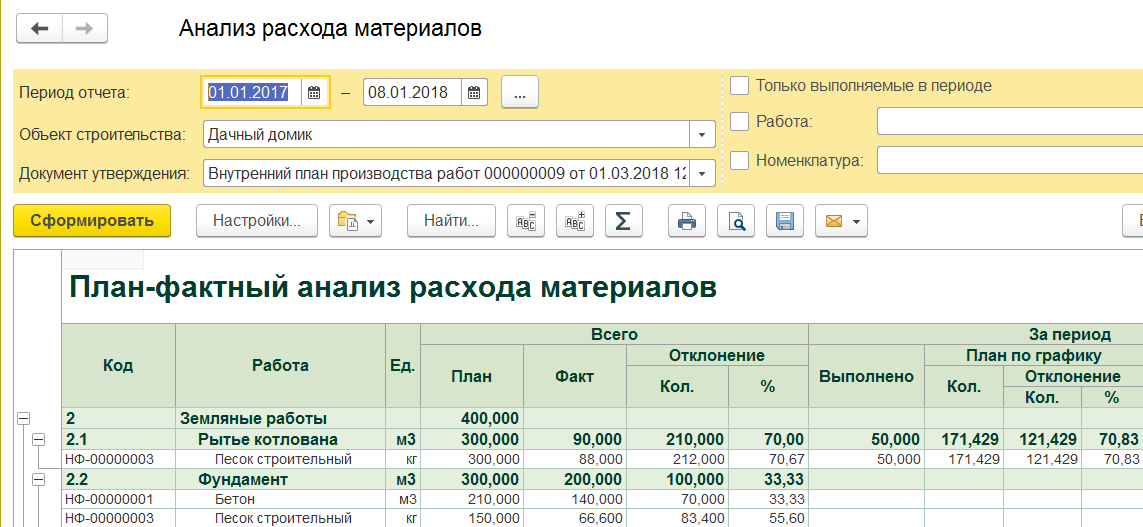 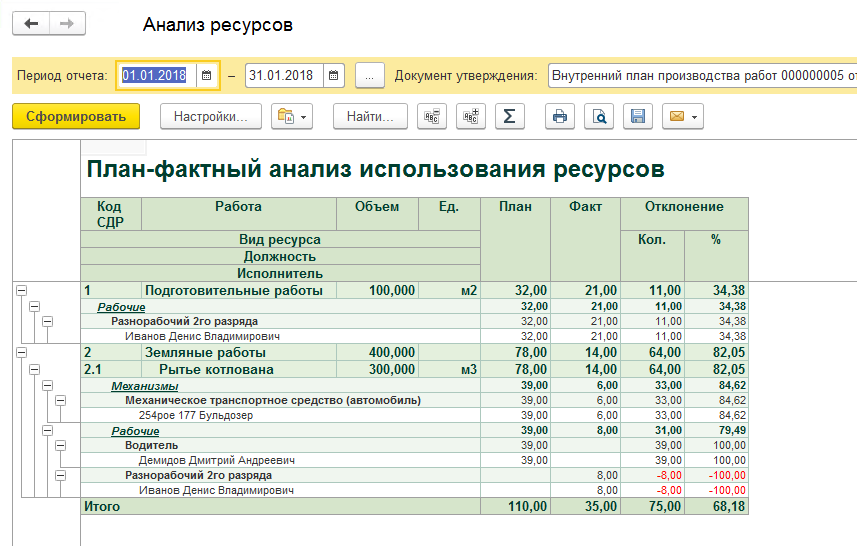 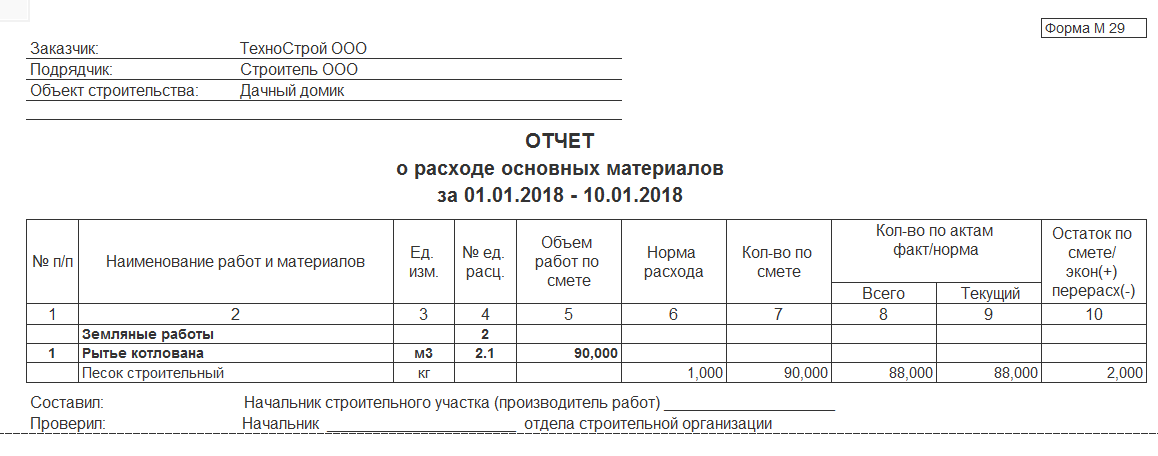 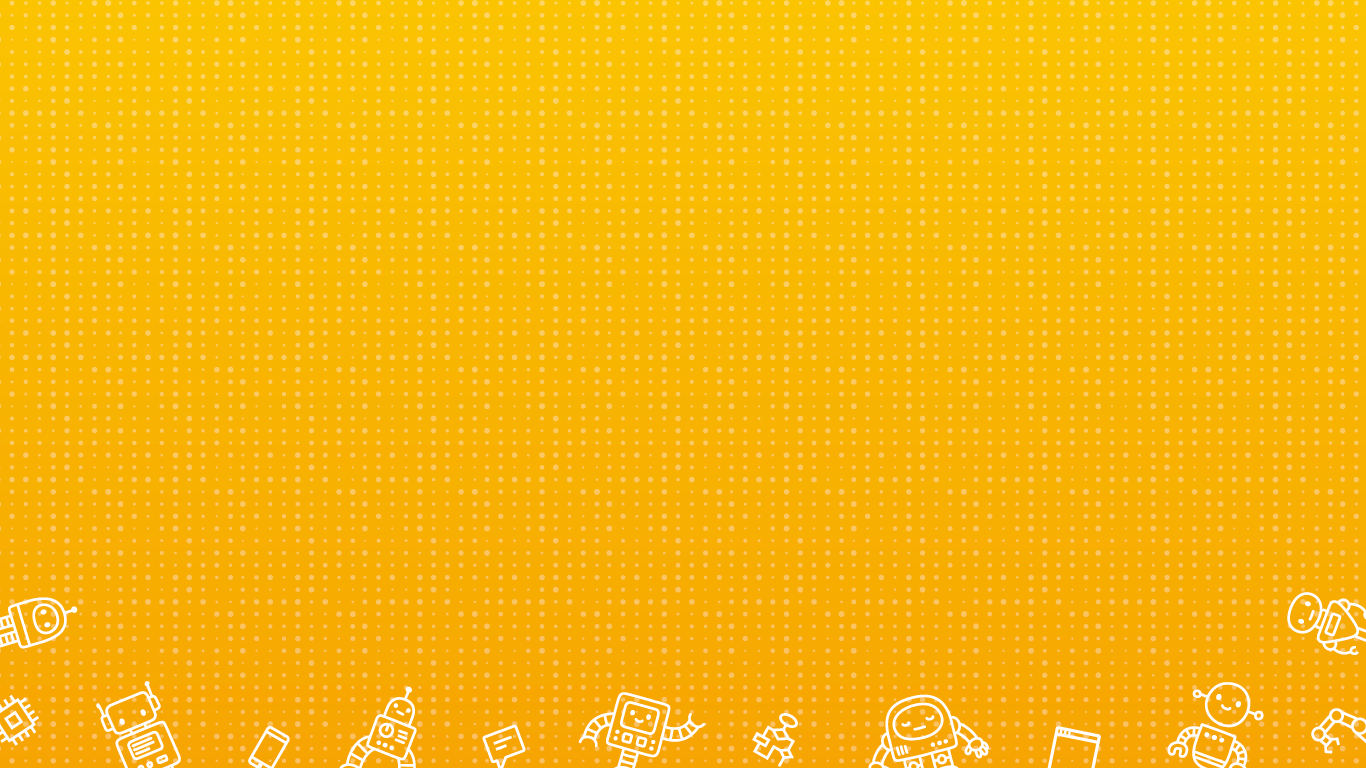 Консультации по продукту оказывает компания "1С-Рарус" с 10:00 до 19:00 по московскому времени, кроме суббот, воскресений и праздничных дней (по распорядку московских предприятий):
телефон линии консультаций +7(495)223-04-04;
адрес электронной почты: UNSF@rarus.ru;
система интернет - телефонии и обмена мгновенными сообщениями типа "Skype": 1CUNSF;
название сервиса в системе 1С-Коннект – ЛК 1С:Управление нашей строительной фирмой